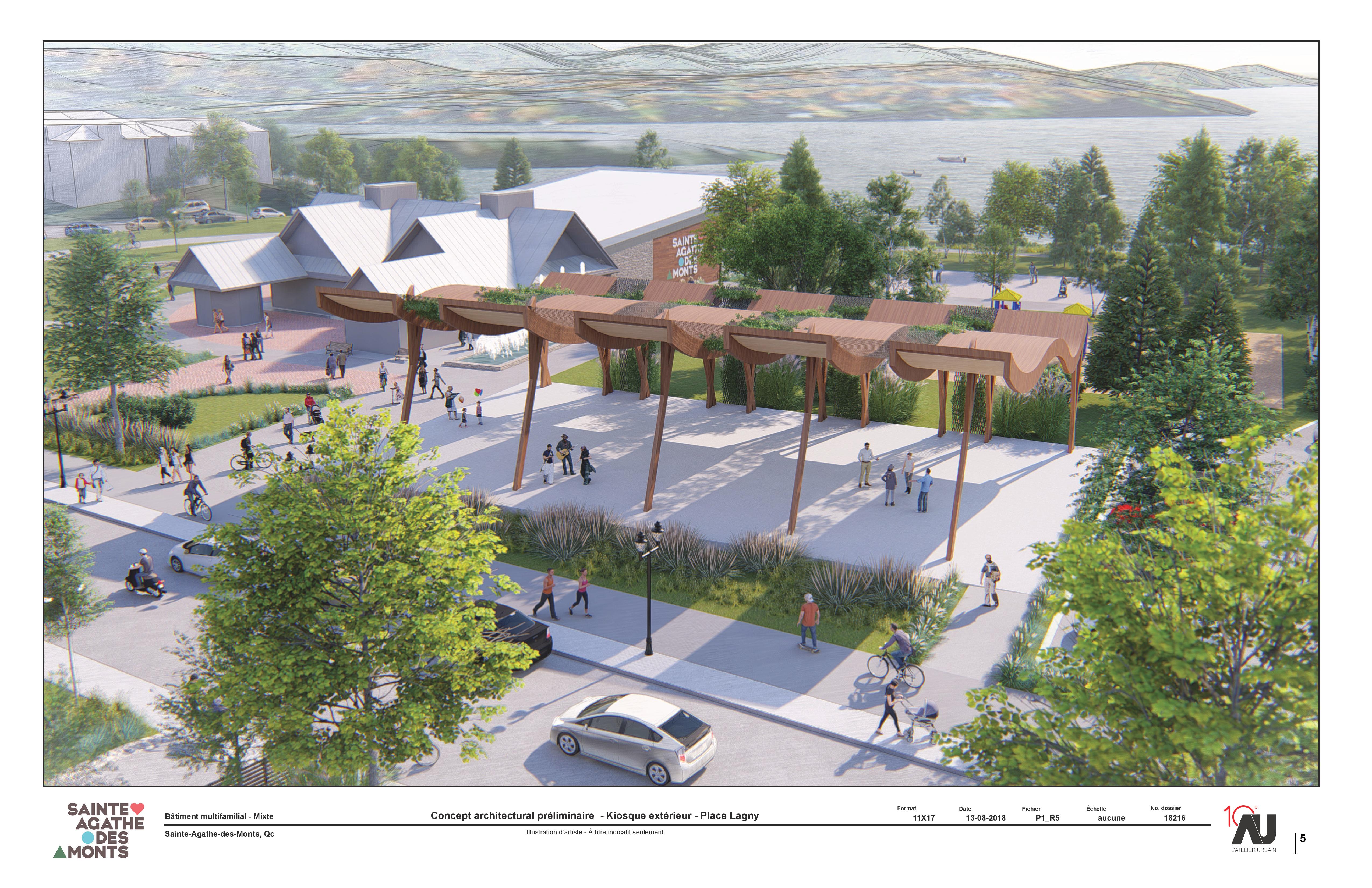 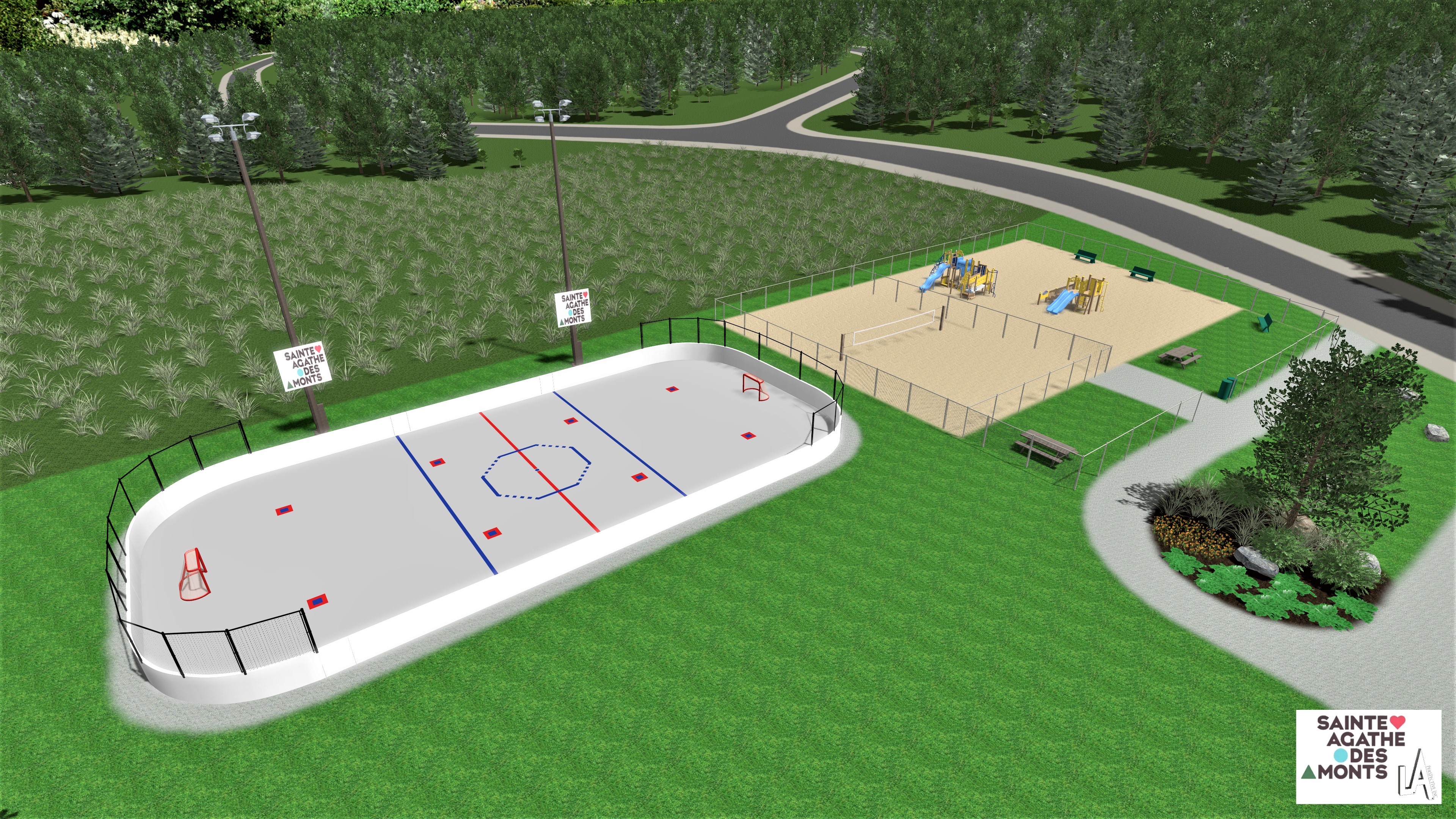 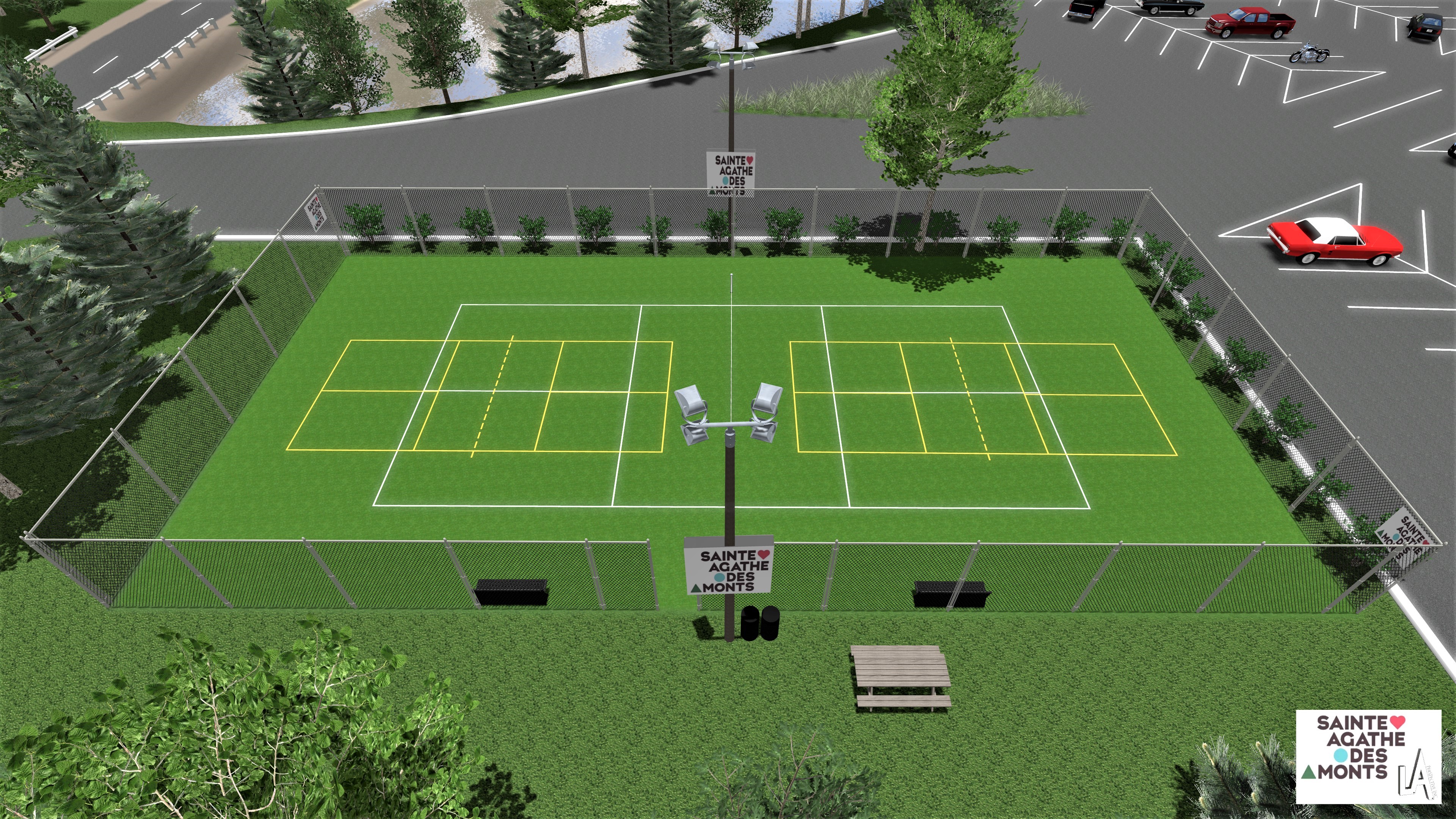 BUDGET 2019
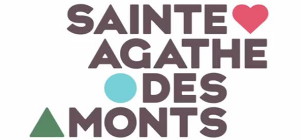 PRÉVISIONS LOCALES PRÉSENTÉES LE 22 JANVIER 2019
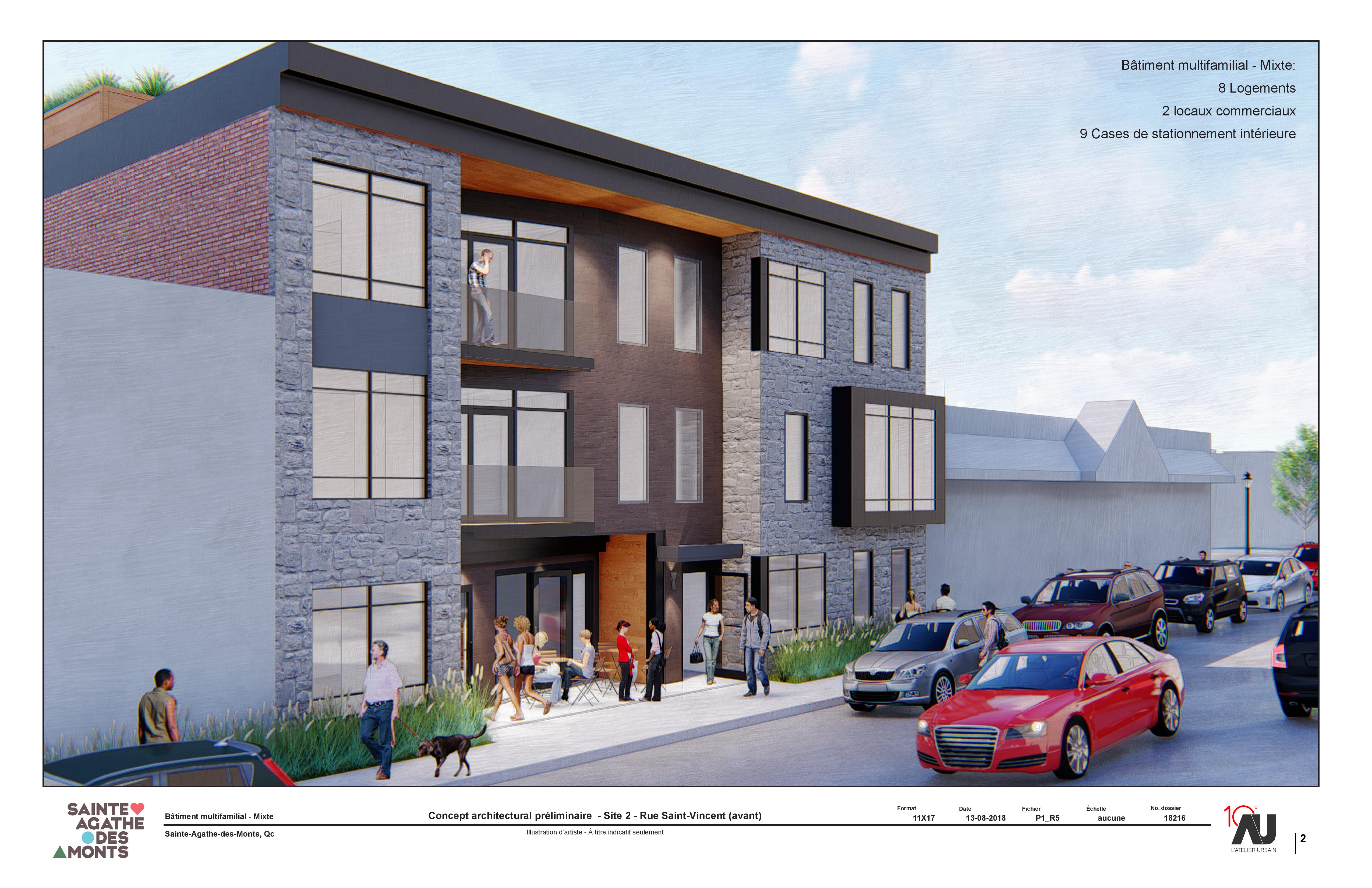 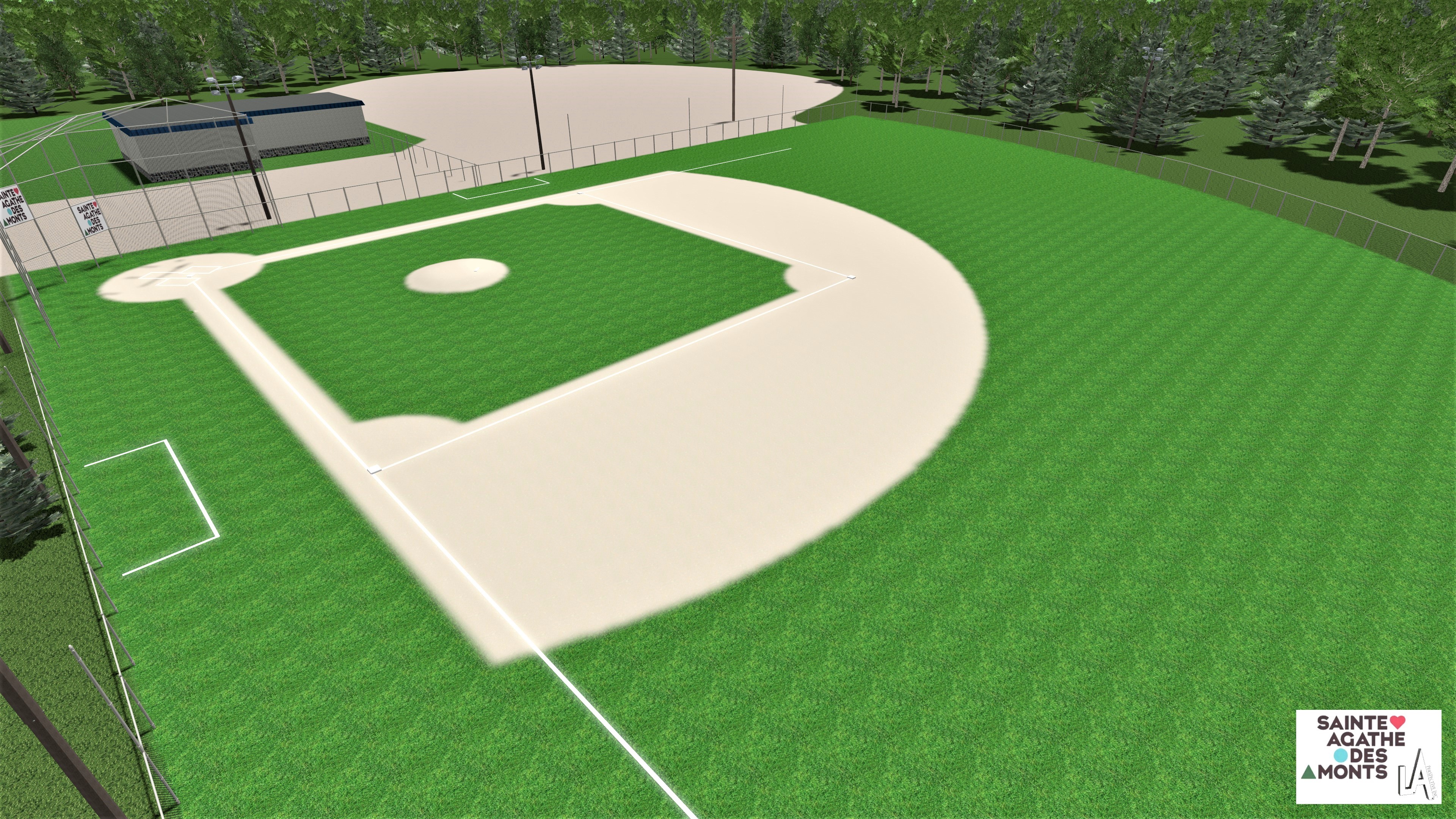 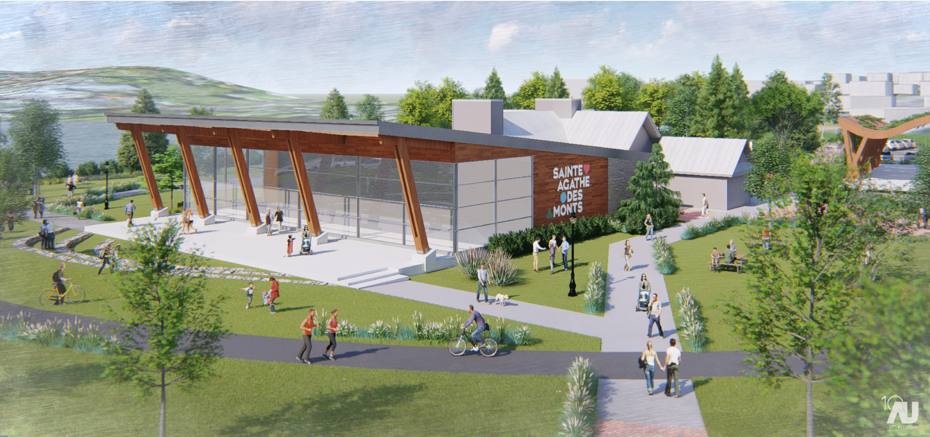 OBJECTIFS 2019
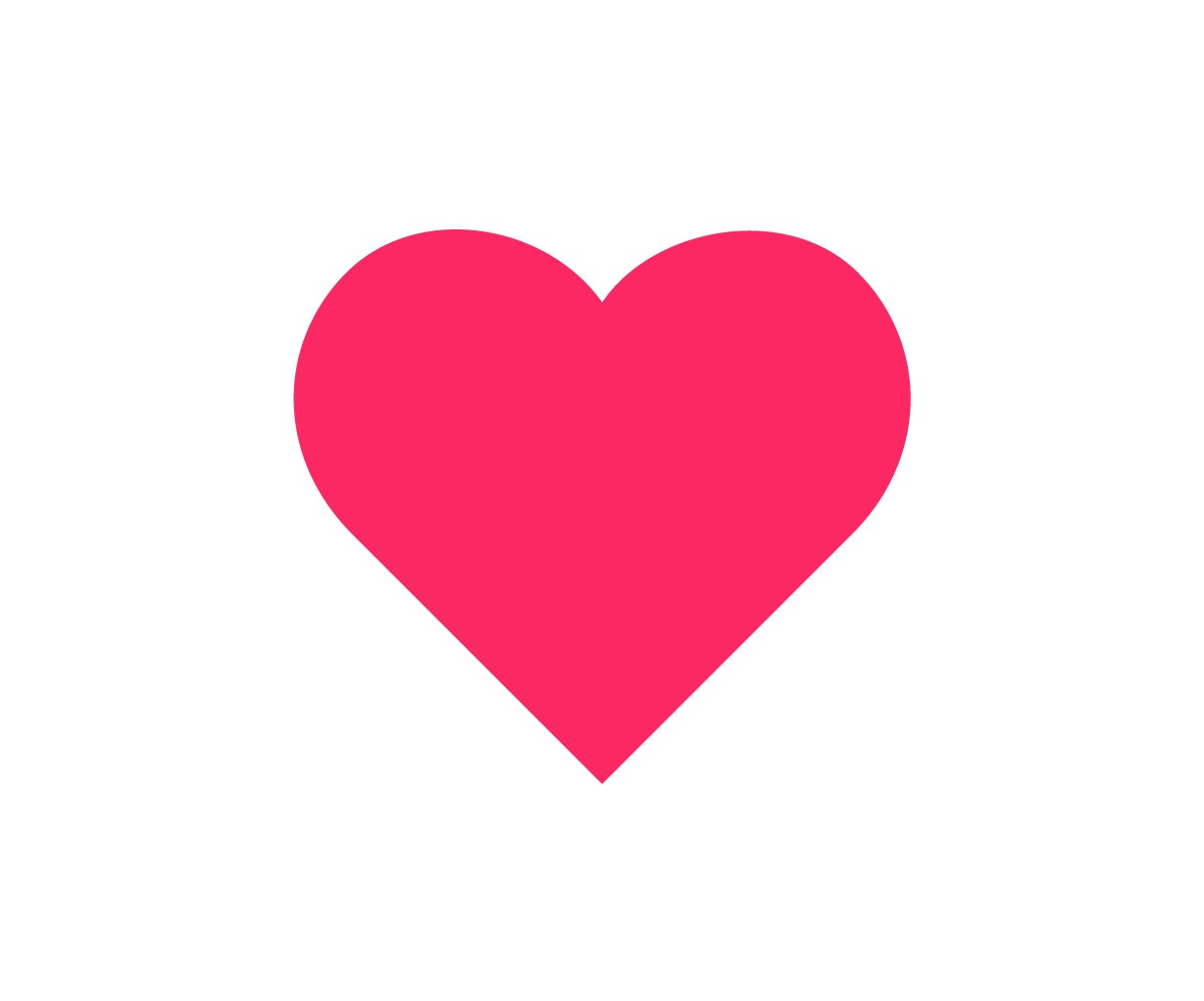 Poursuivre la revitalisation du centre-ville
Consolider et promouvoir nos parcs d’affaires
Soutenir les initiatives créatrices d’emplois
Réaliser les projets annoncés dans le cadre du budget participatif
Continuer la réfection et la mise aux normes des infrastructures
Assurer une offre de services adéquate aux citoyens
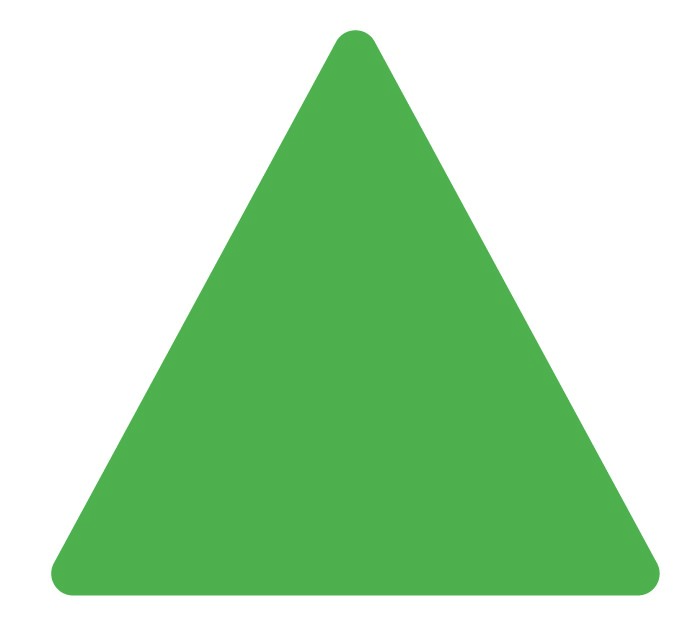 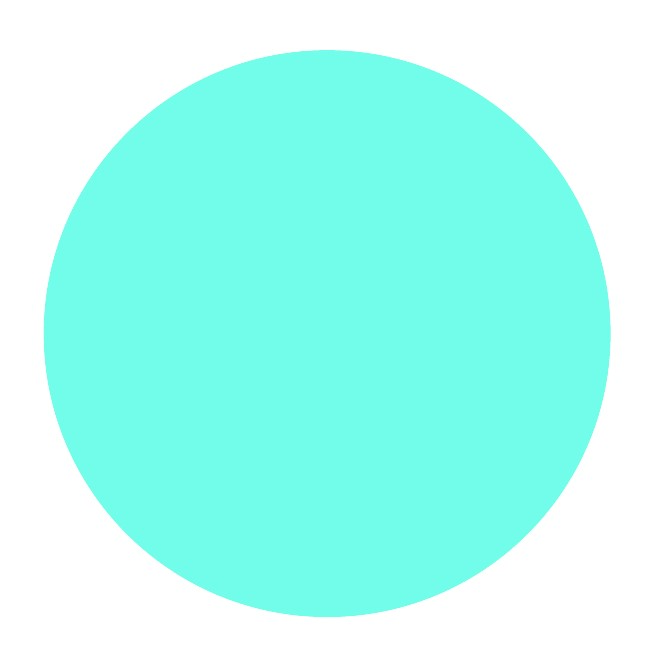 BUDGET
2019
Budget équilibré de…
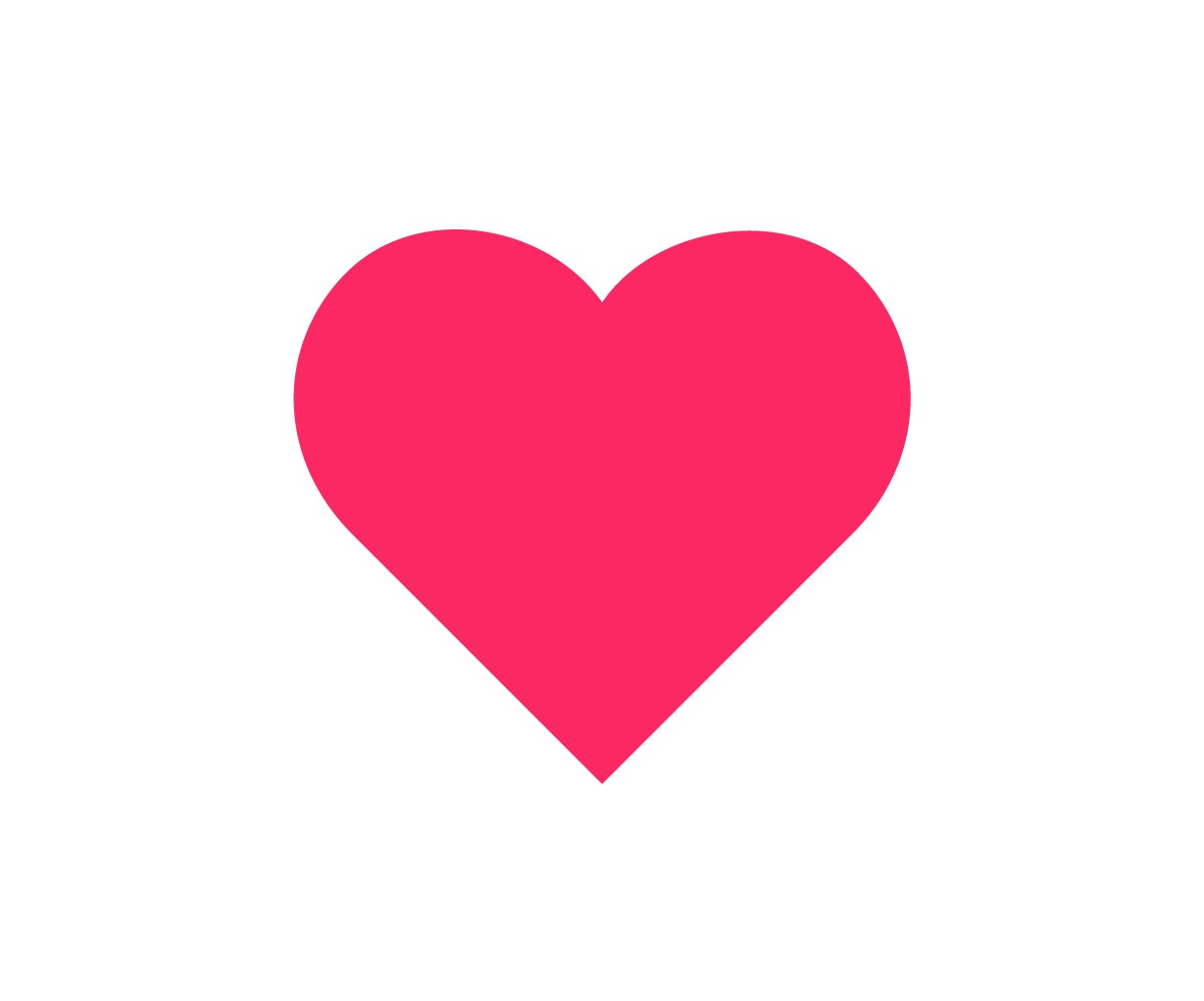 28 483 200 $
BUDGET
2019
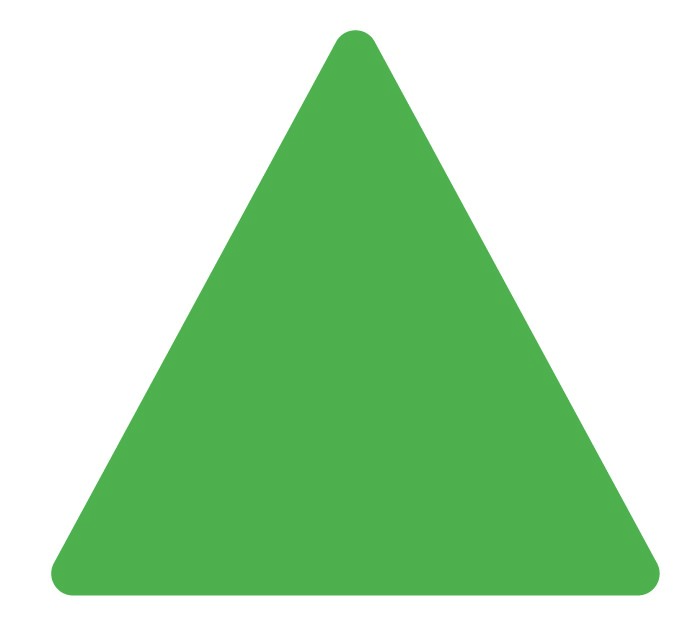 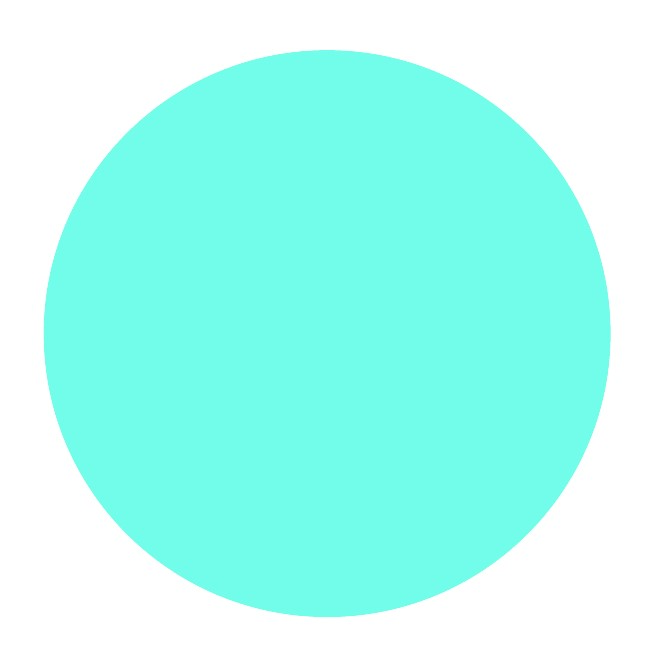 BUDGET - VUE D’ENSEMBLE
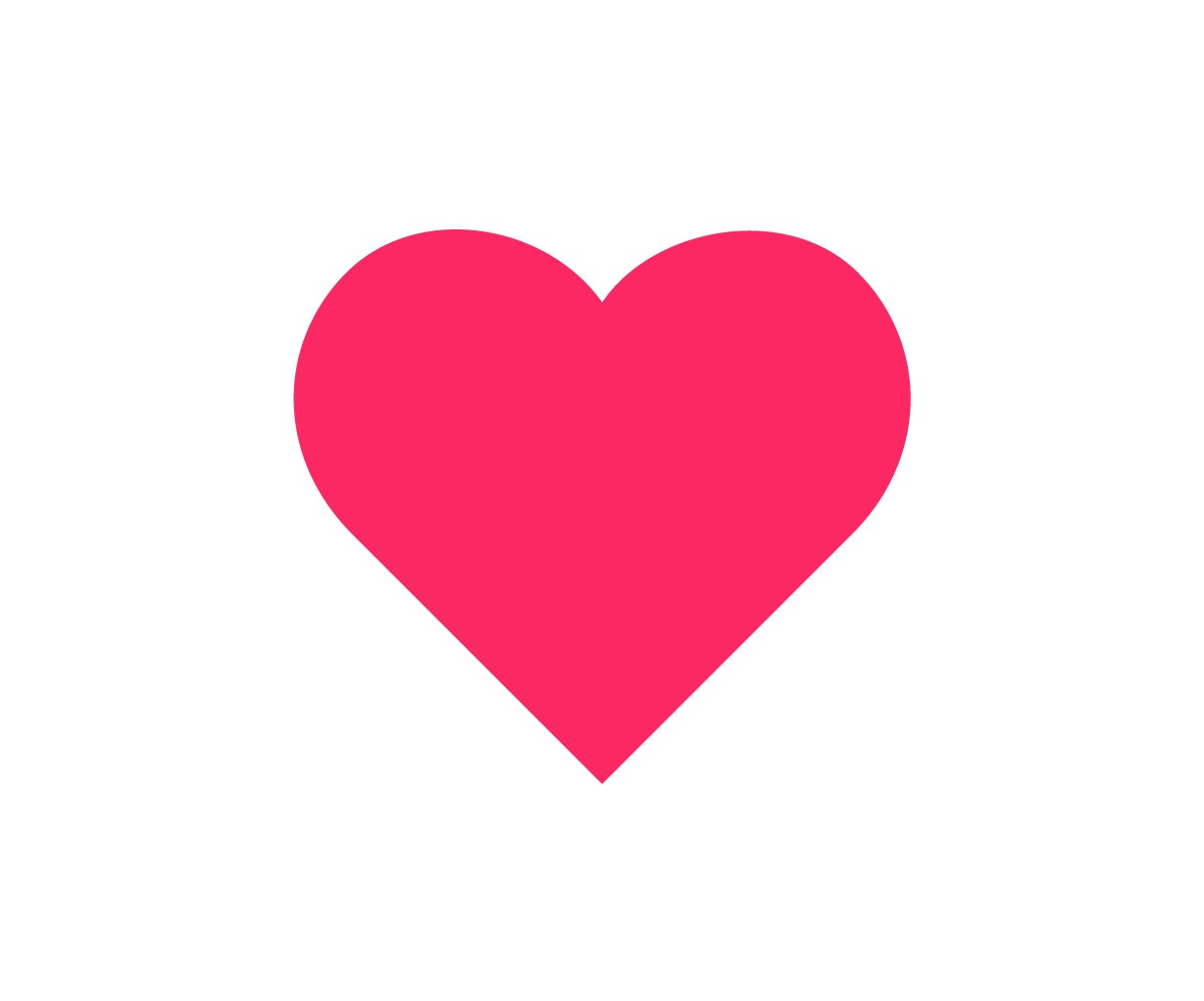 BUDGET
2019
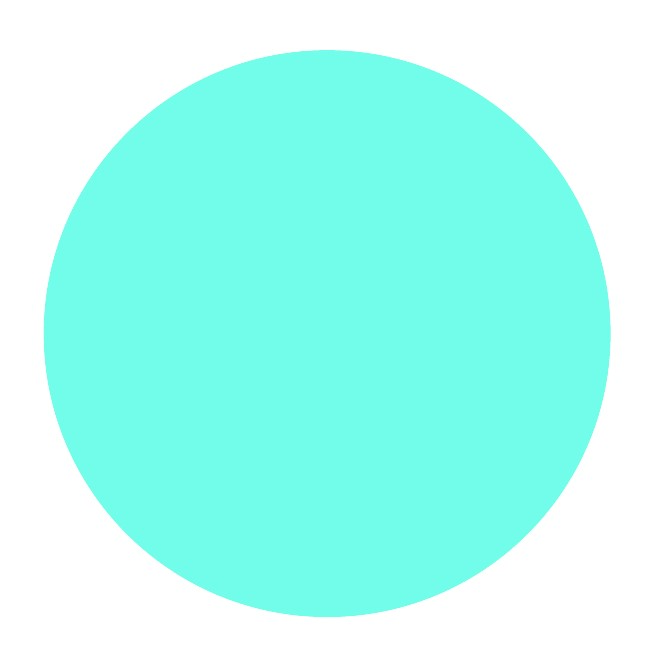 FAITS SAILLANTS DES REVENUS
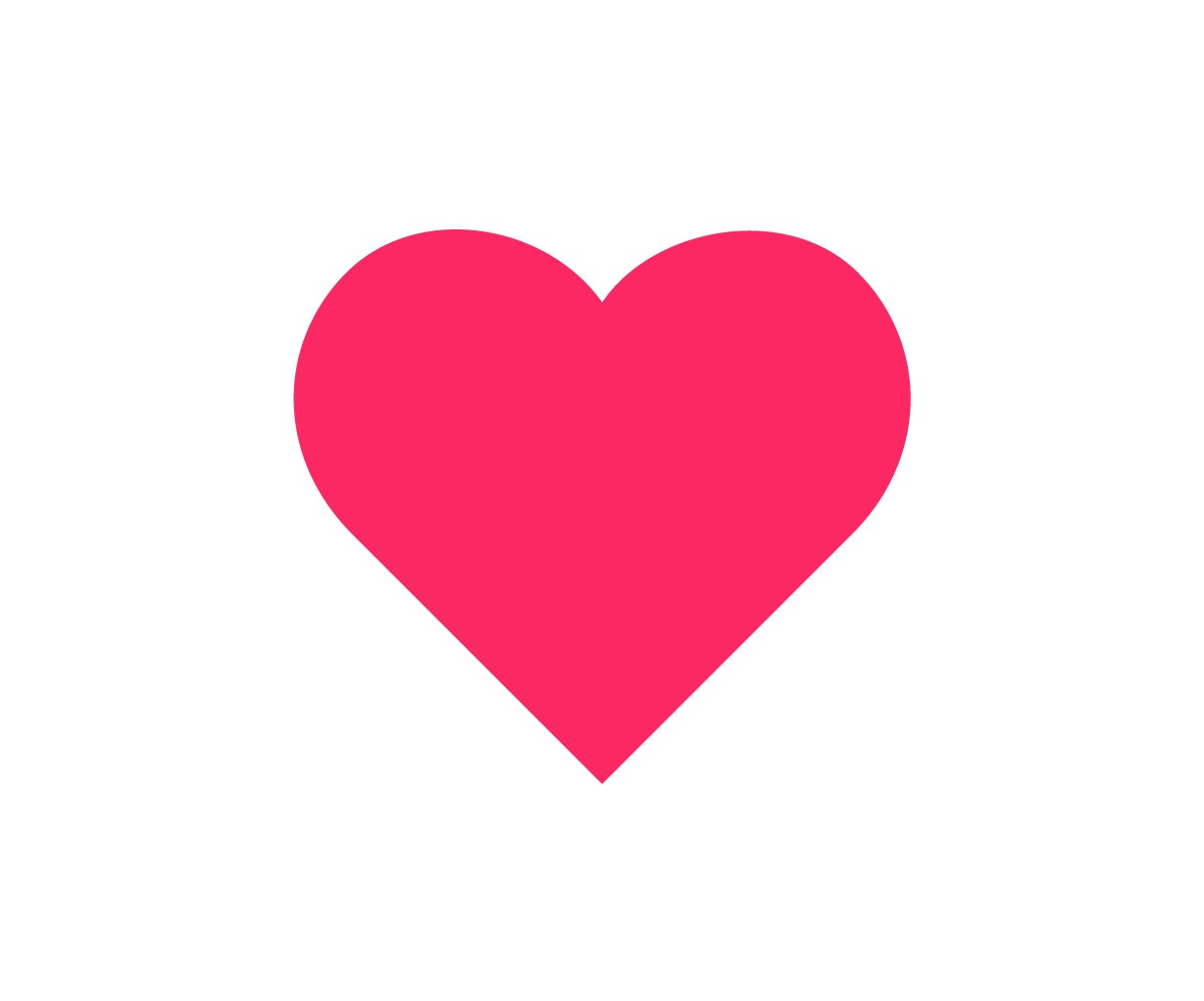 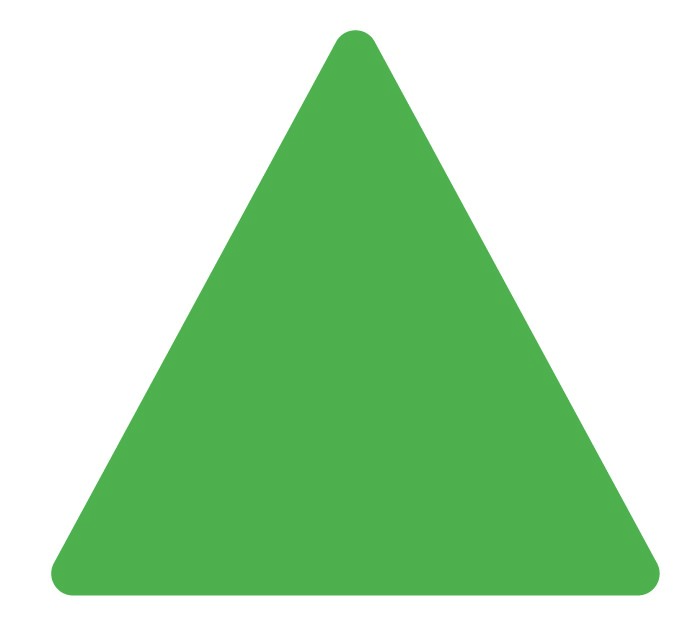 BUDGET
2019
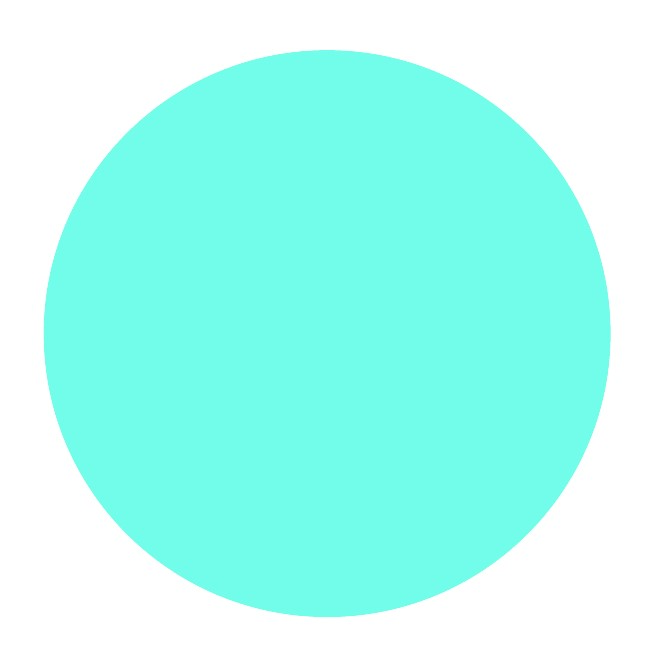 REVENUS
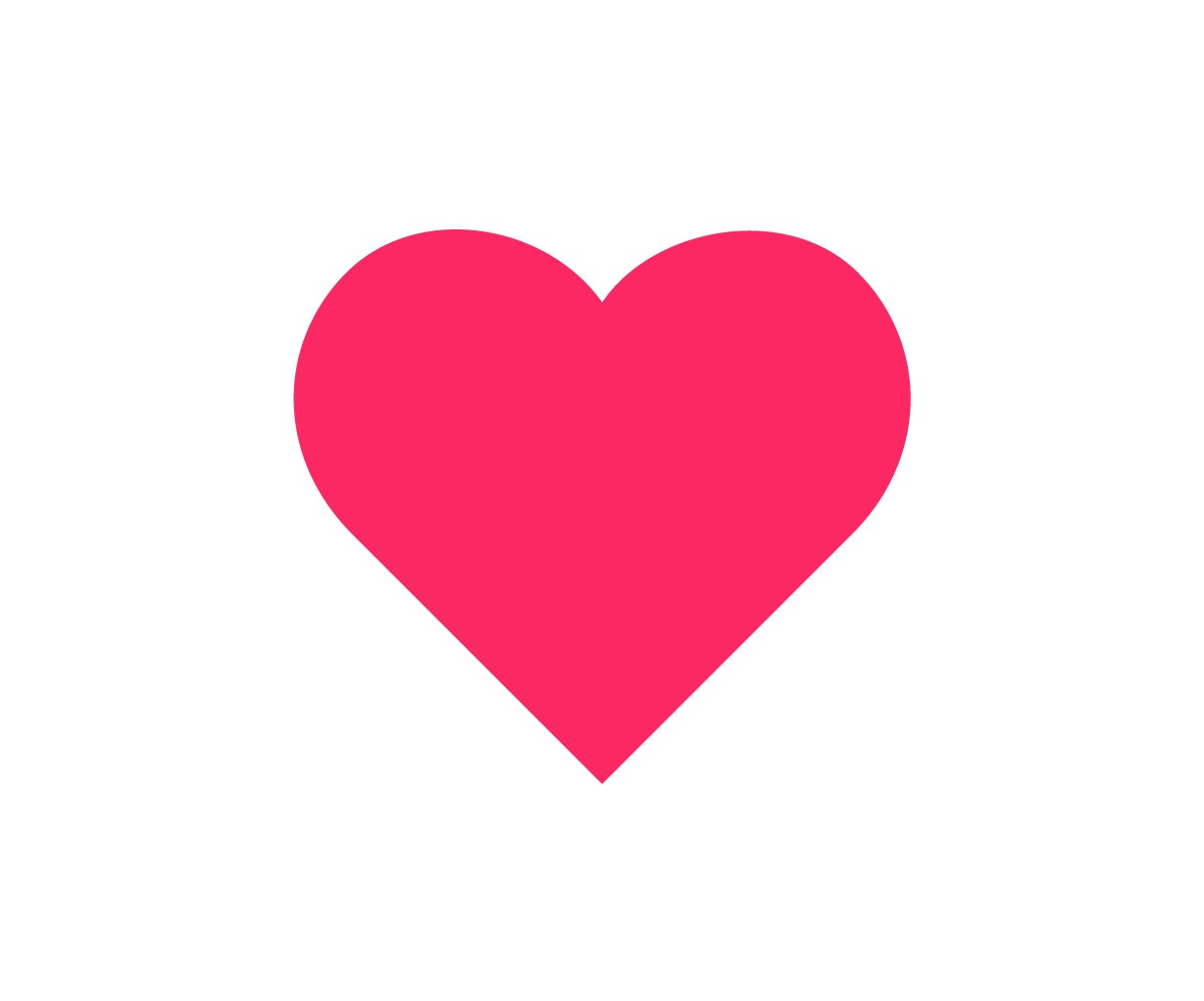 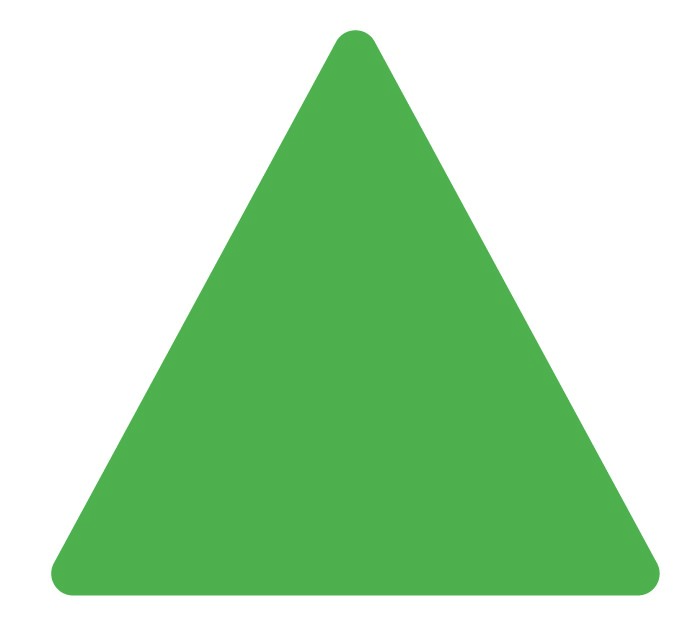 BUDGET
2019
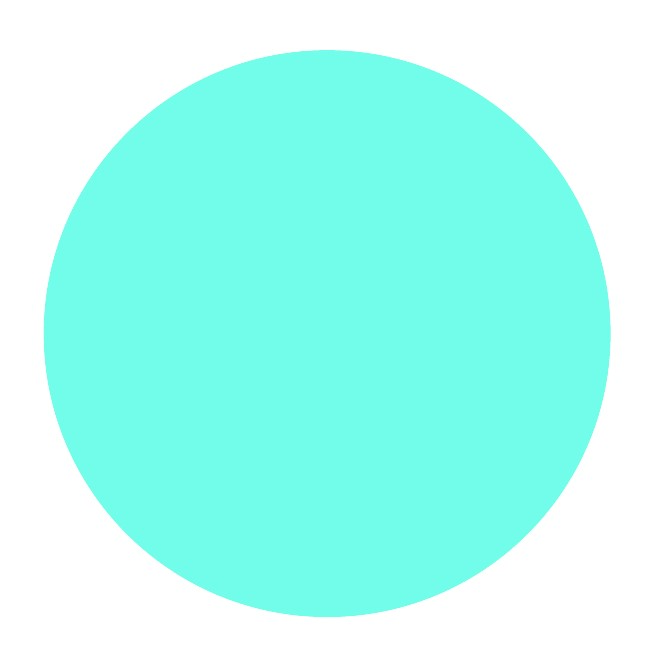 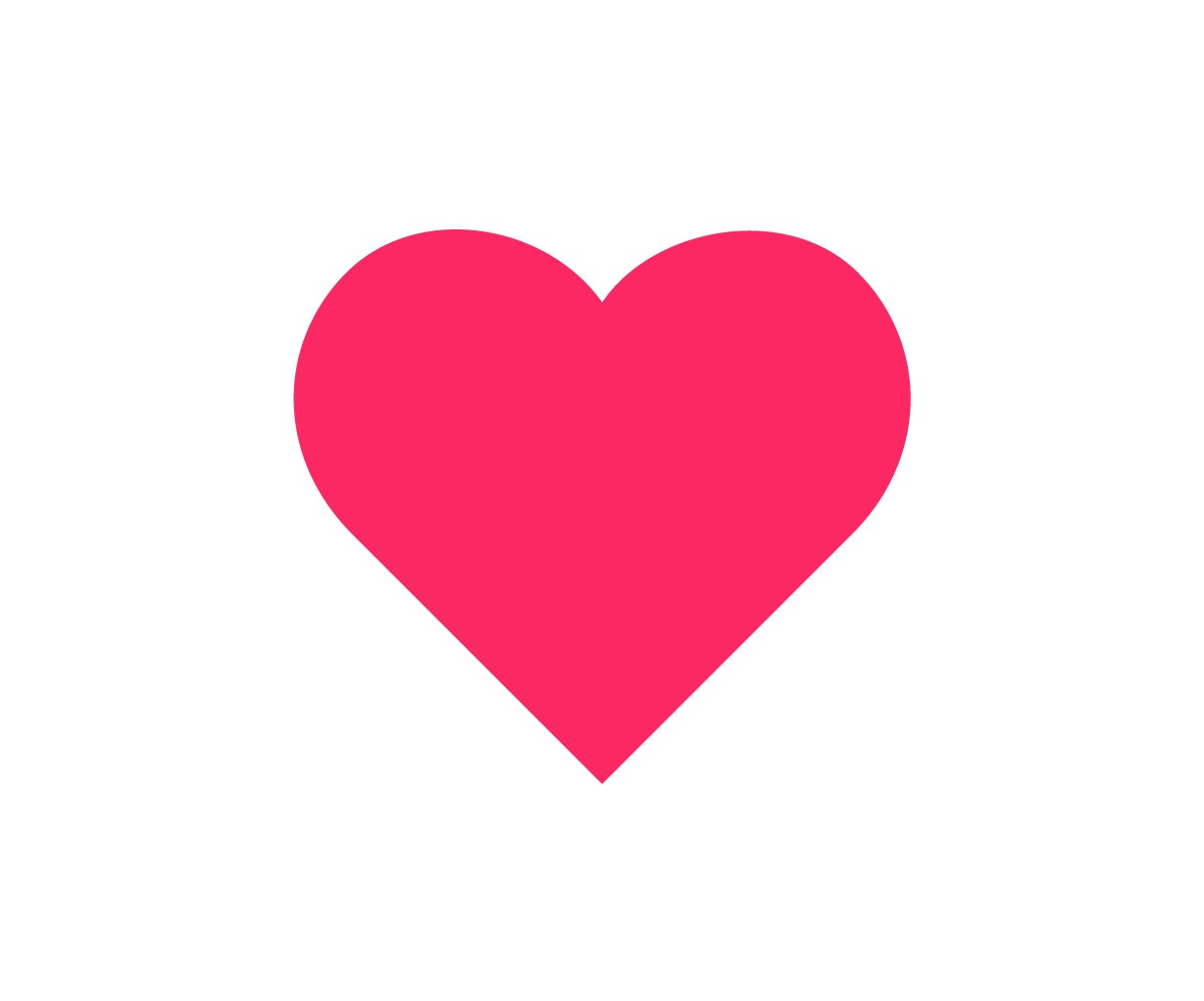 REVENUS
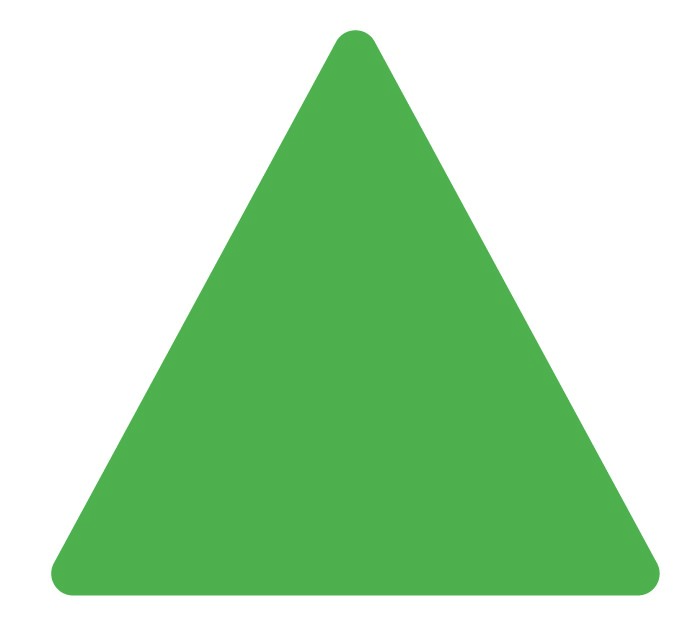 BUDGET
2019
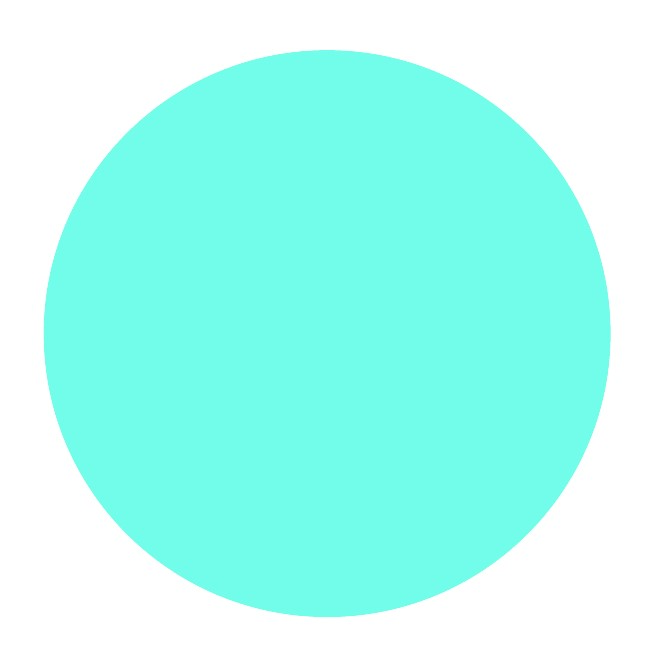 FAITS SAILLANTS DES DÉPENSES
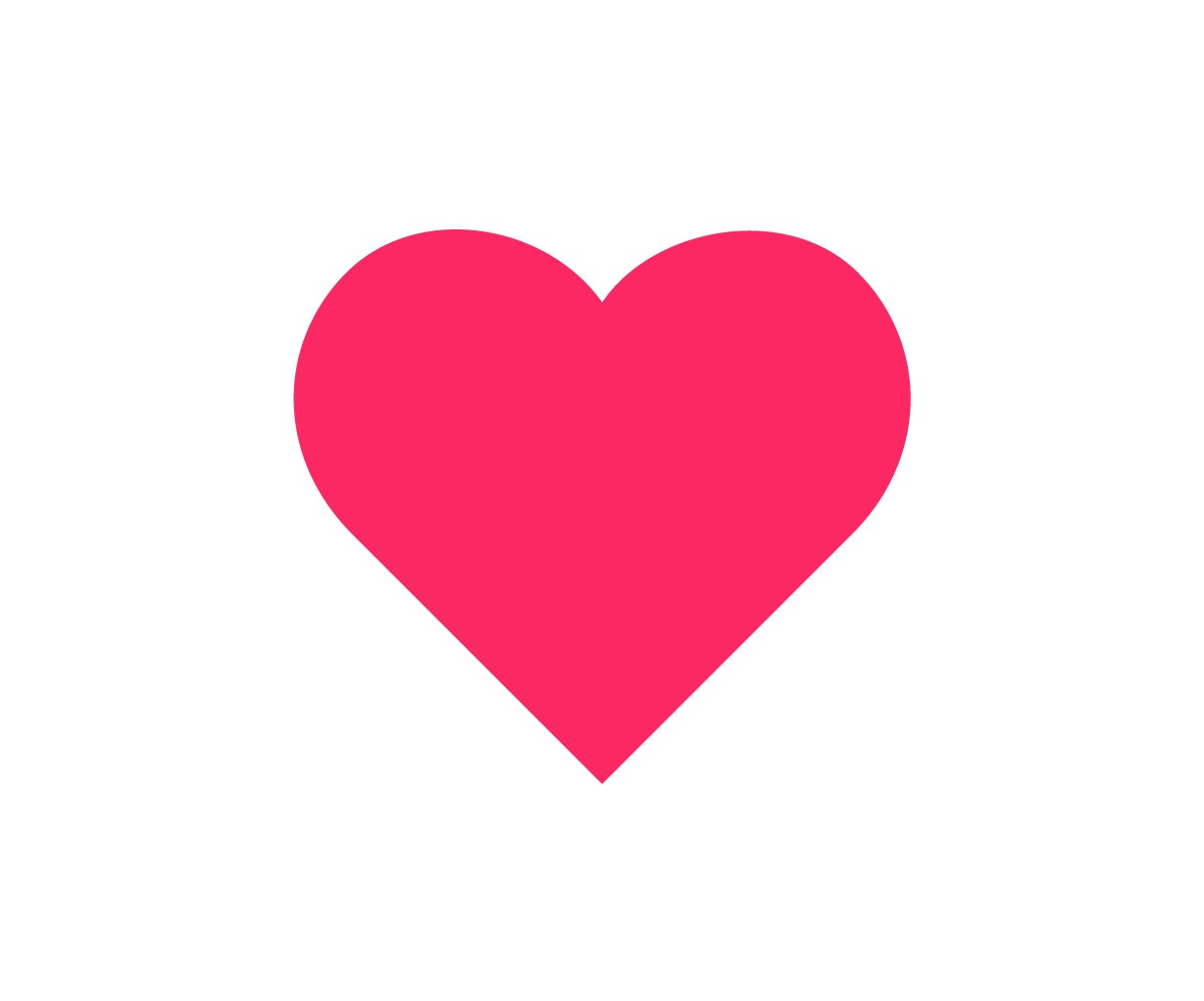 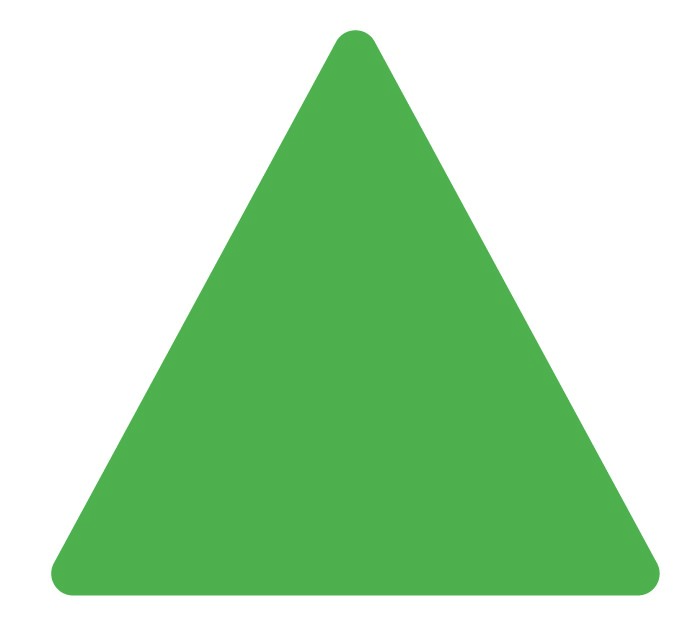 BUDGET
2019
DÉPENSES
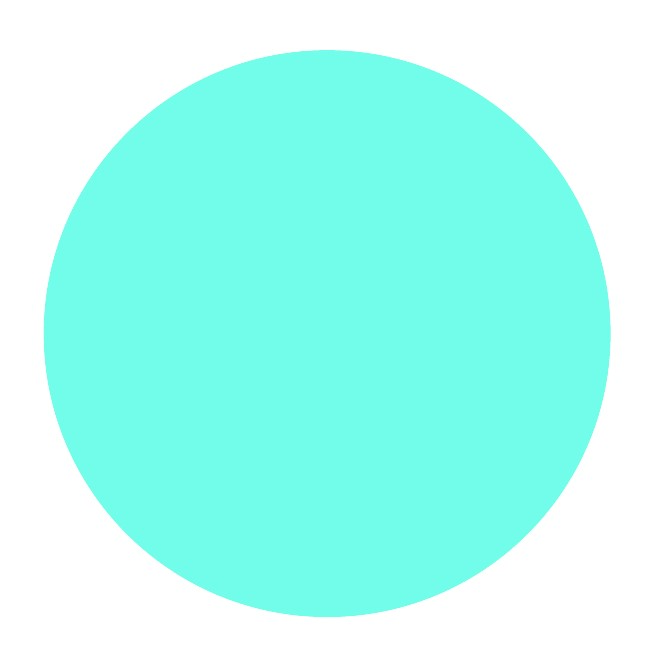 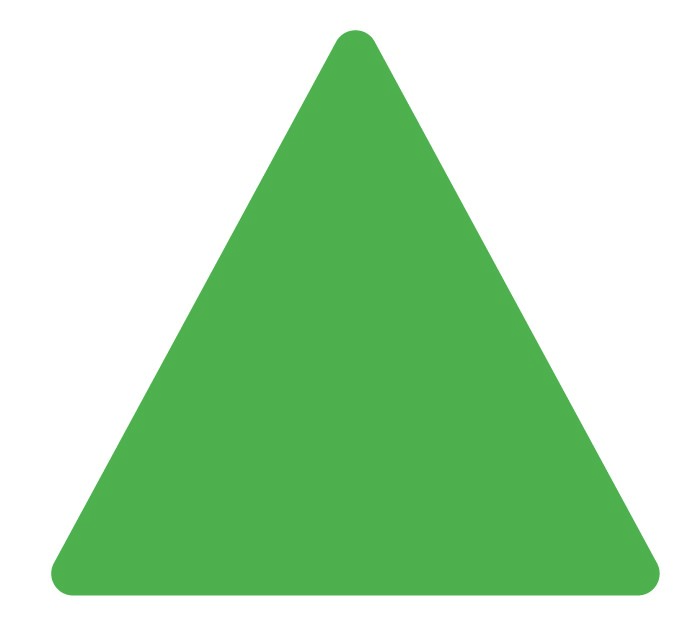 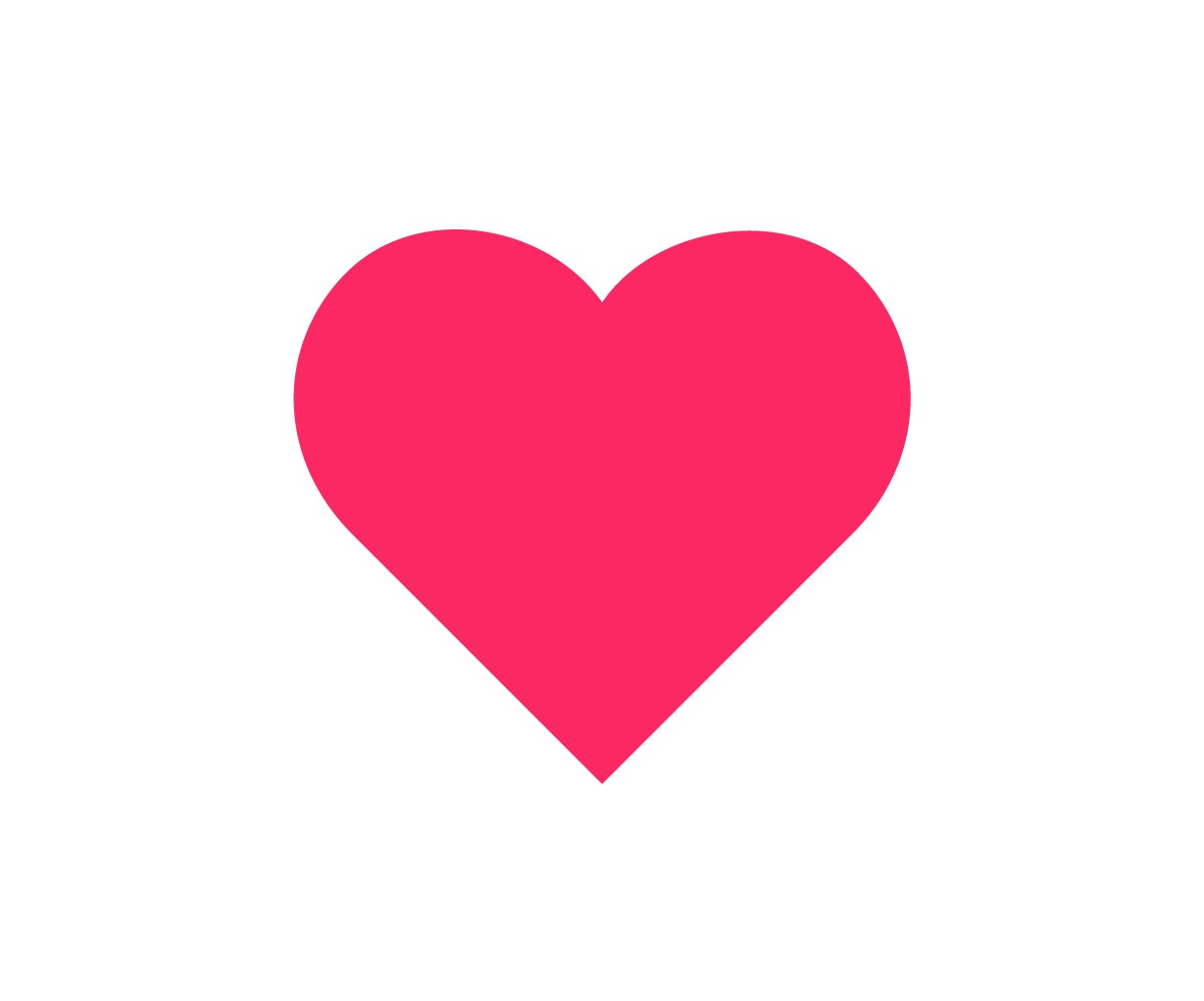 BUDGET
2019
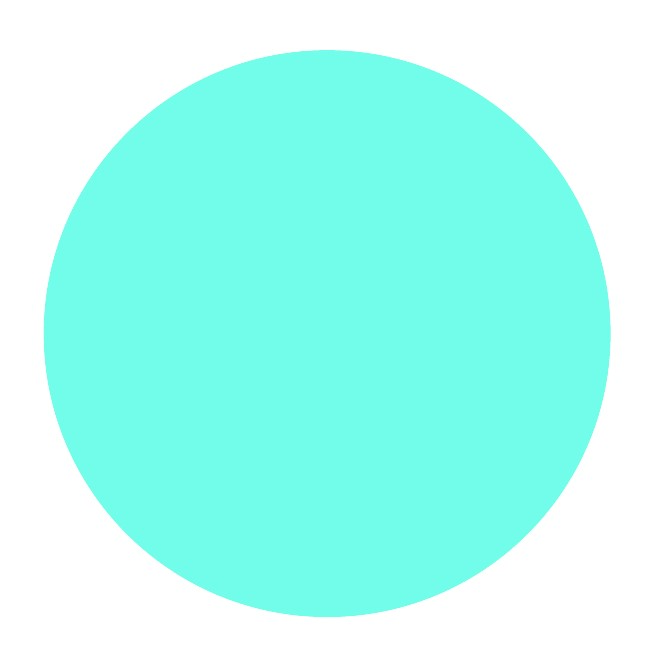 COMMENT EST INVESTI VOTRE ARGENT?
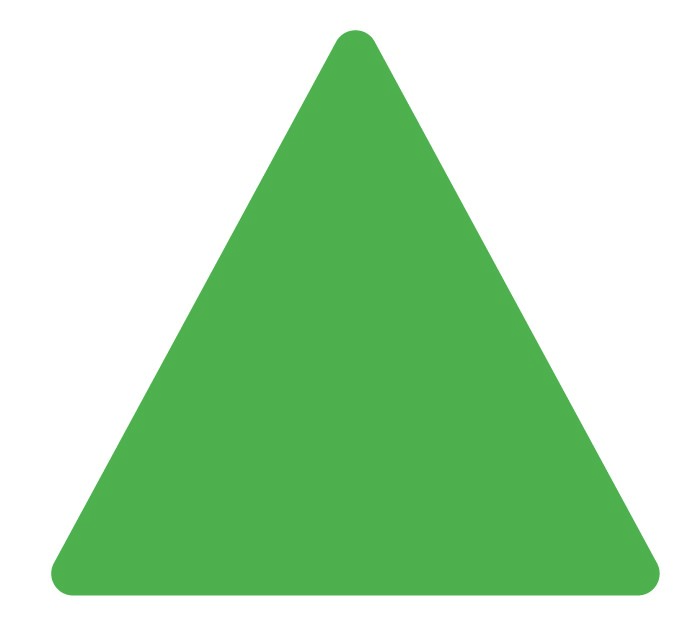 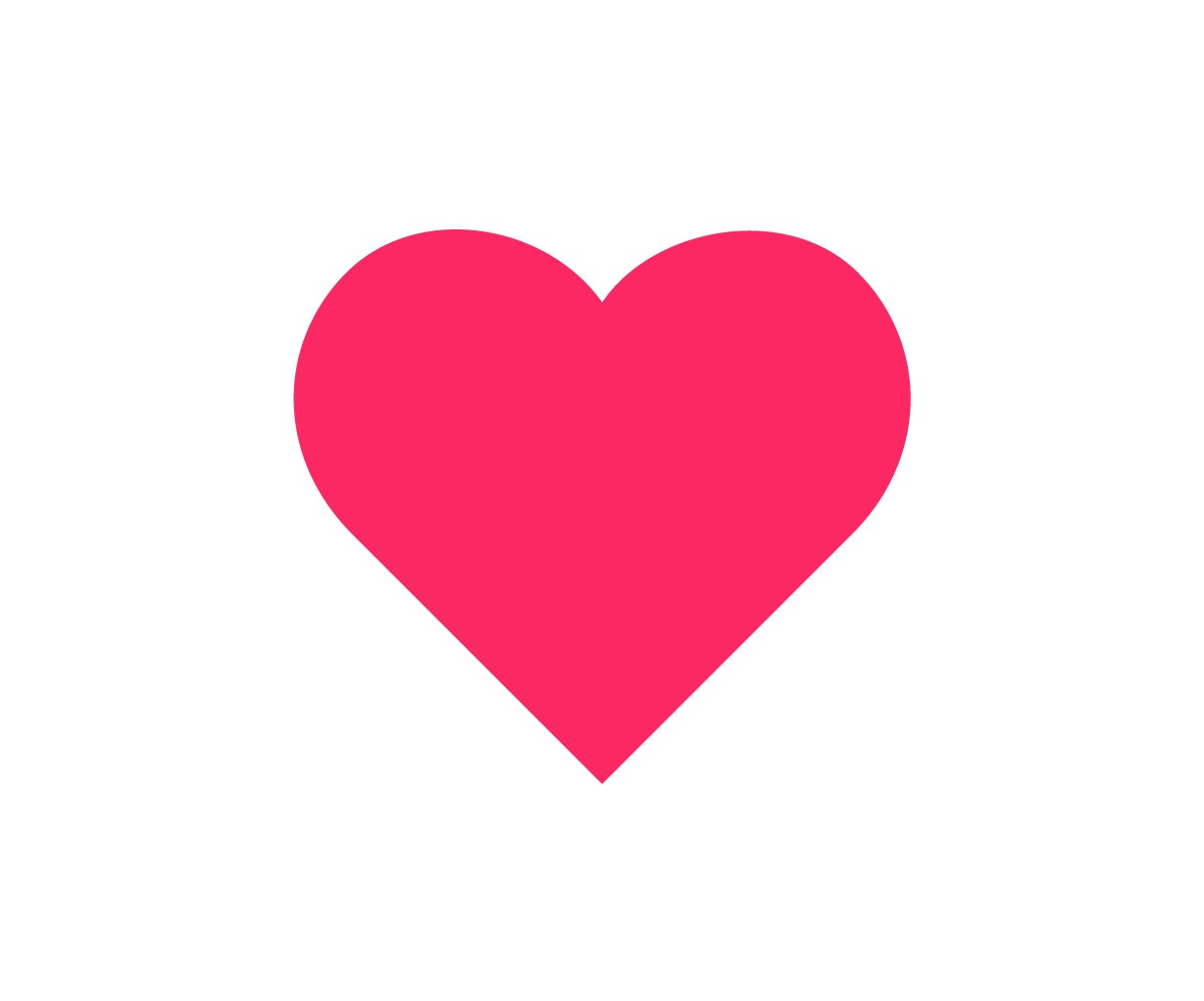 BUDGET
2019
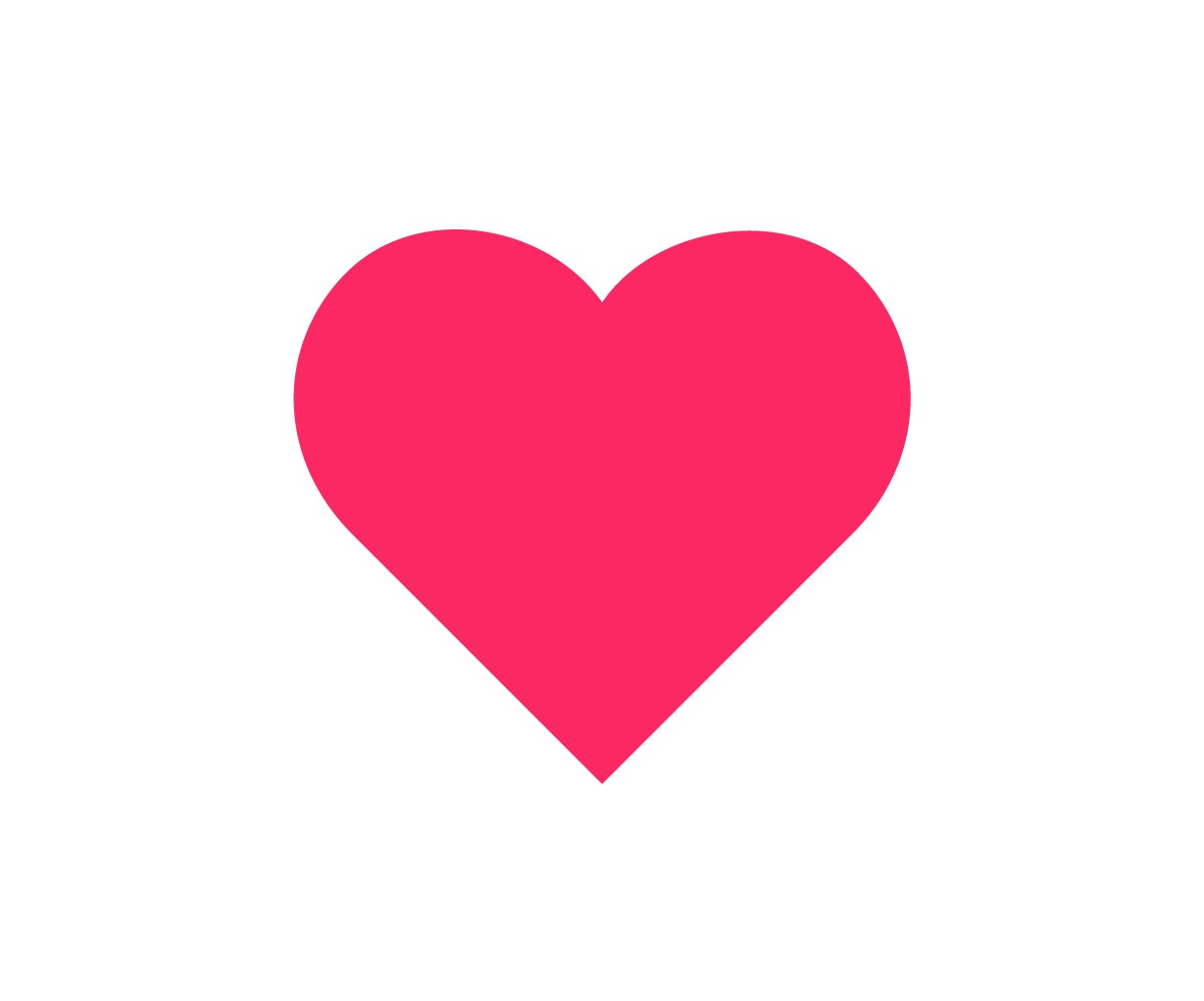 ADMINISTRATION GÉNÉRALE
Embauche d’un travailleur au Greffe
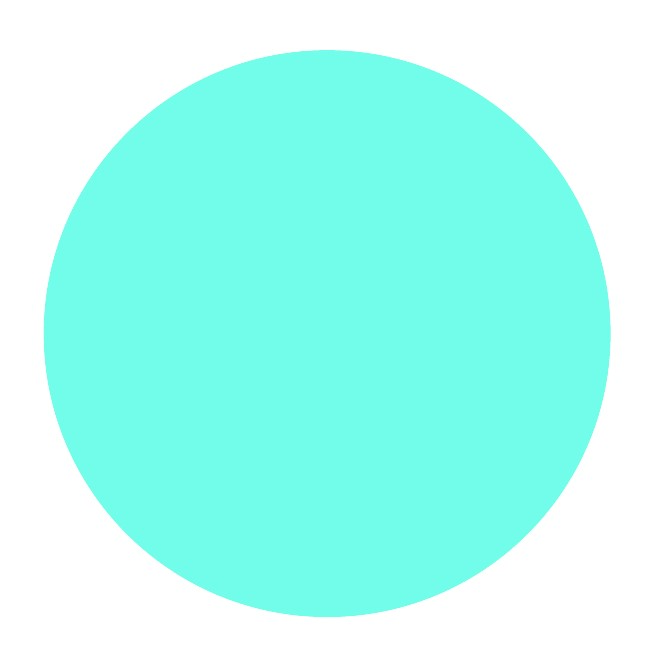 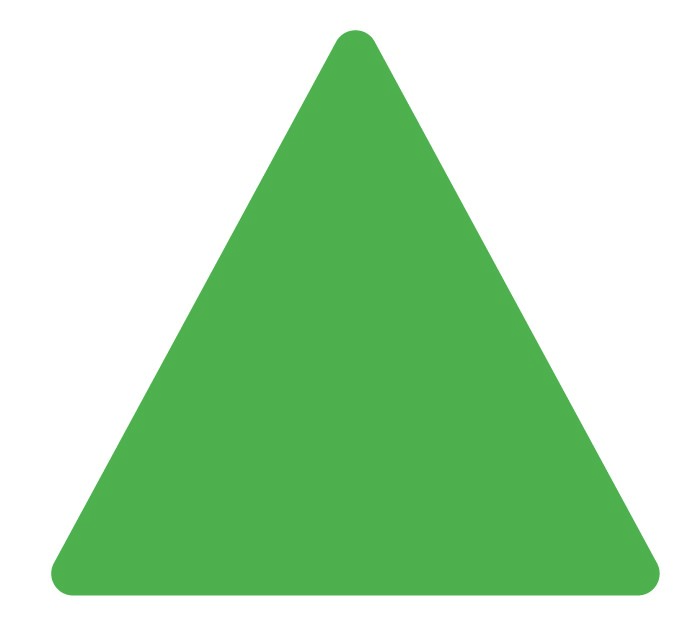 BUDGET
2019
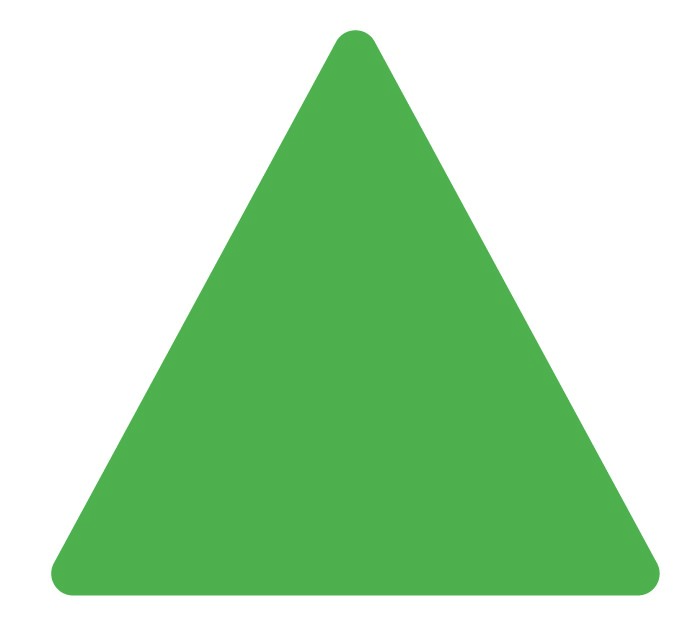 TRAVAUX PUBLICS et hygiène du milieu
Embauche de cinq (5) travailleurs
Poursuite de la revitalisation des infrastructures et de la réhabilitation des conduites d’aqueduc
Travaux sur une partie du chemin de Normandie et sur la place Beaulac
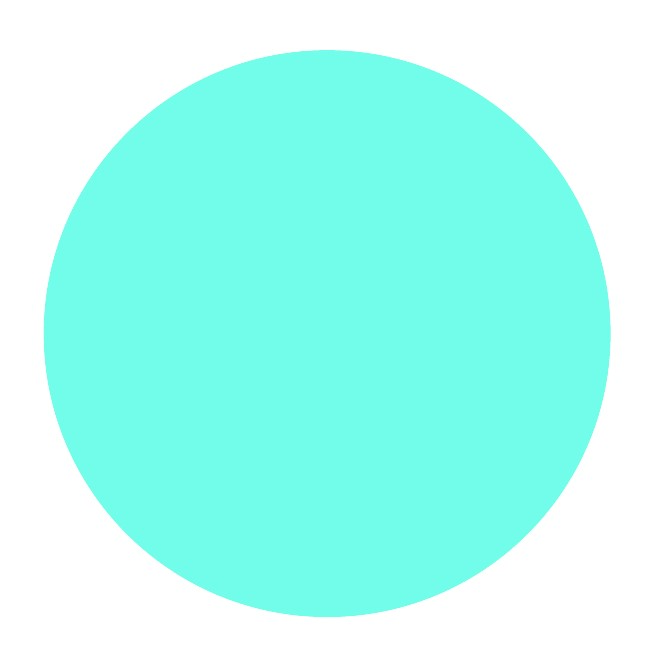 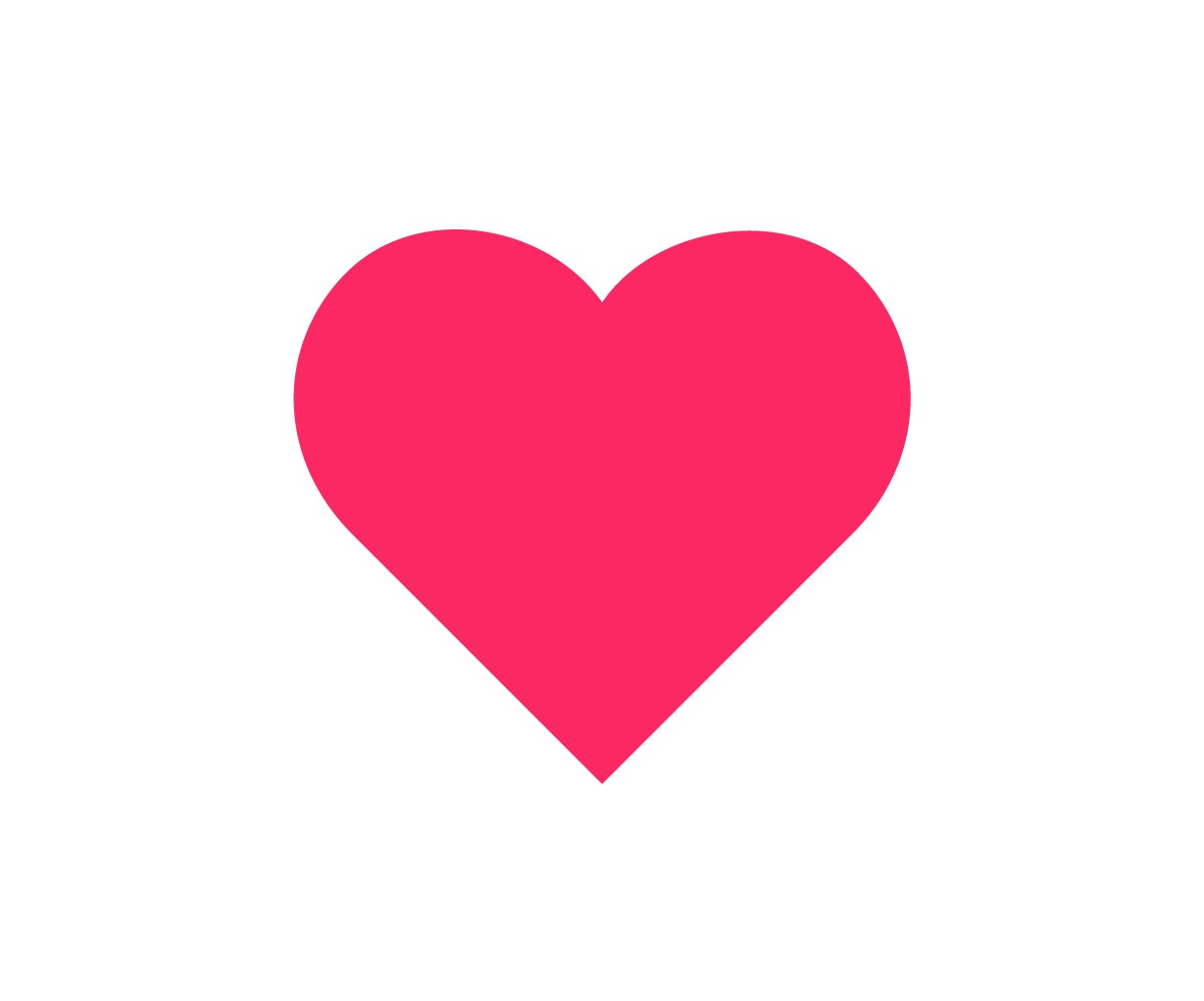 BUDGET
2019
AMÉNAGEMENT, urbanisme, DÉVELOPPEMENT ÉCONOMIQUE ET ENVIRONNEMENT
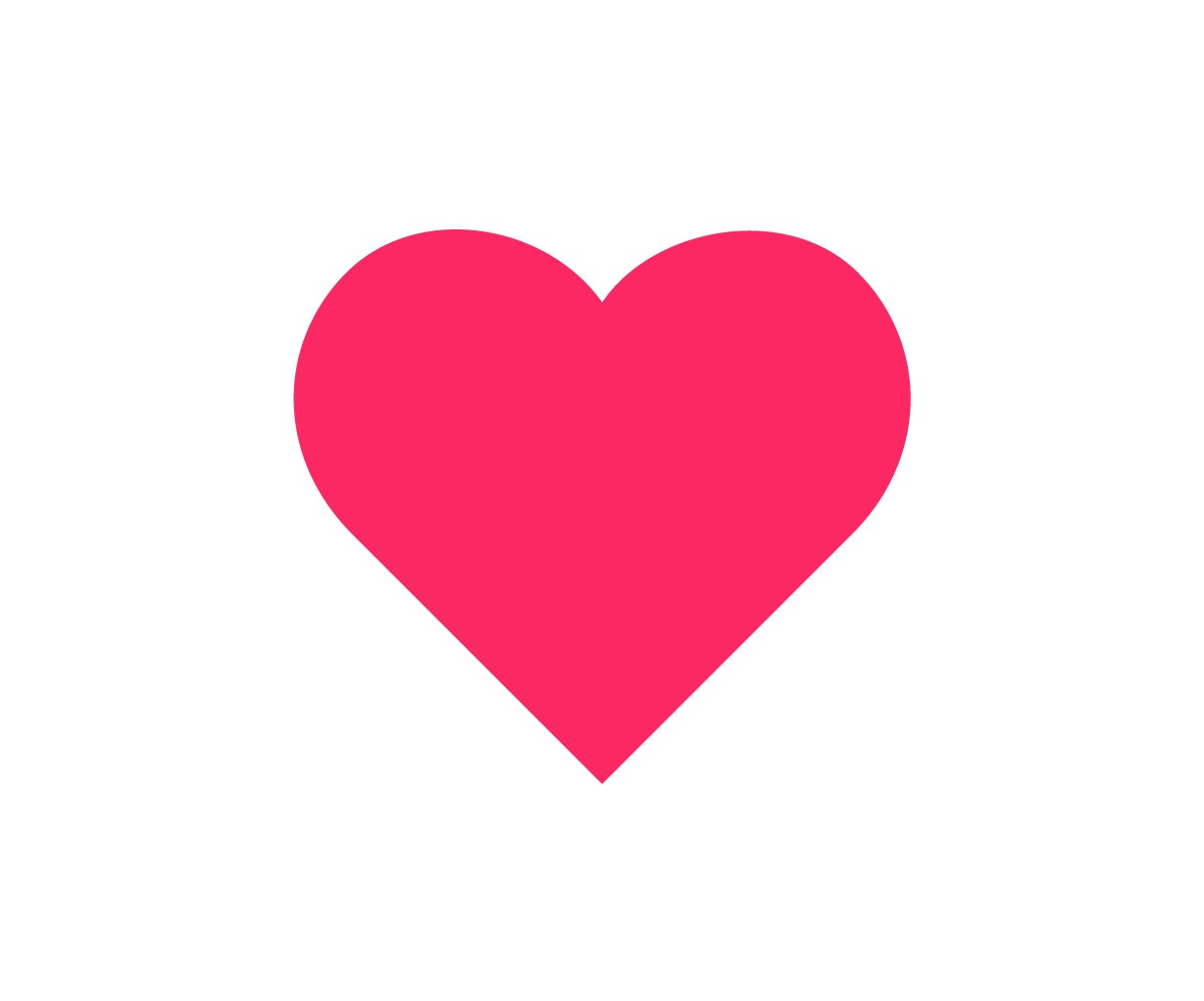 Embauche d’un inspecteur supplémentaire
Travaux au parc d’affaires Brissette pour consolider les infrastructures
Inauguration du parc d’affaires Des Monts
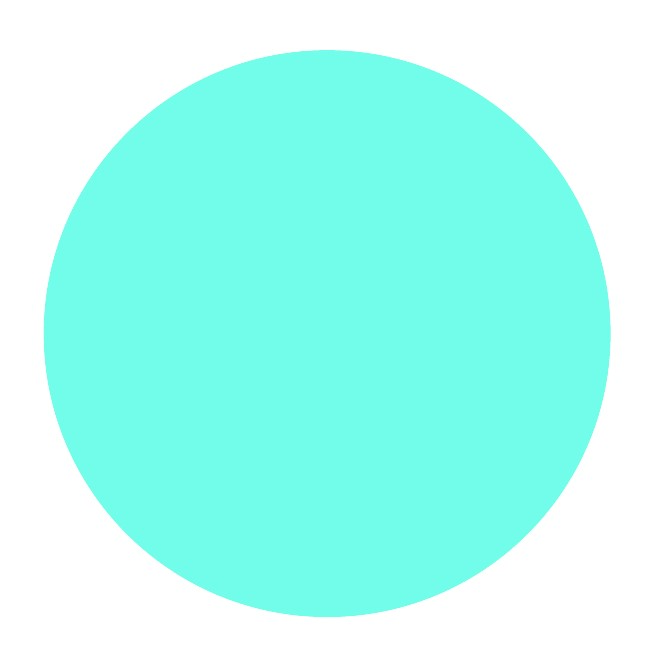 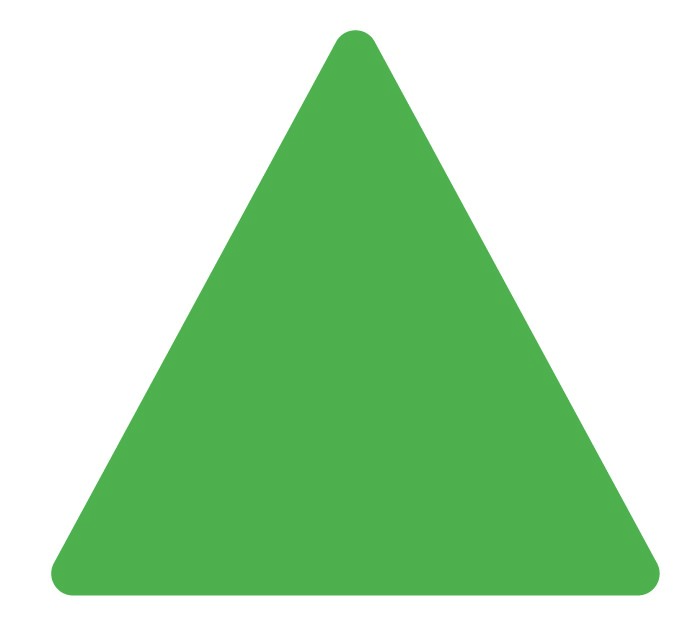 BUDGET
2019
Loisirs et culture
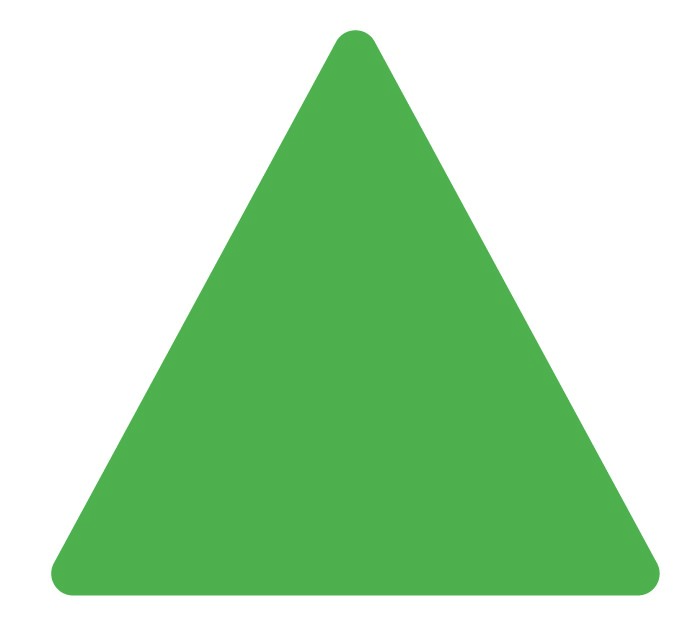 Embauche d’un travailleur à la bibliothèque
Renouvellement du parc Aurèle-Légaré
Réalisation des cinq (5) projets liés au budget participatif:
Création d’un terrain de soccer au parc Lionel-Groulx
Ajout de lignage sur le terrain de tennis de la plage Major pour y jouer au pickleball
Installation d’une patinoire 4 saisons au parc du mont Catherine
Remise en fonction du terrain de baseball sur la route 329 Nord
Construction d’un skatepark (endroit à déterminer)
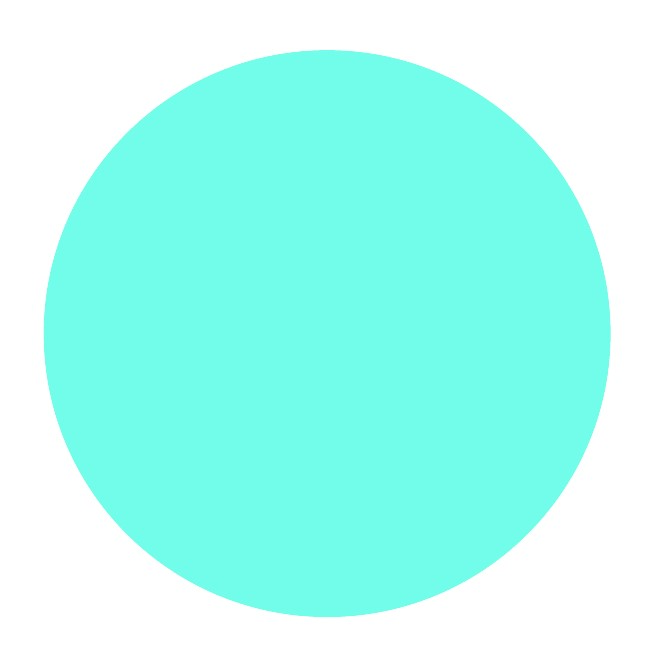 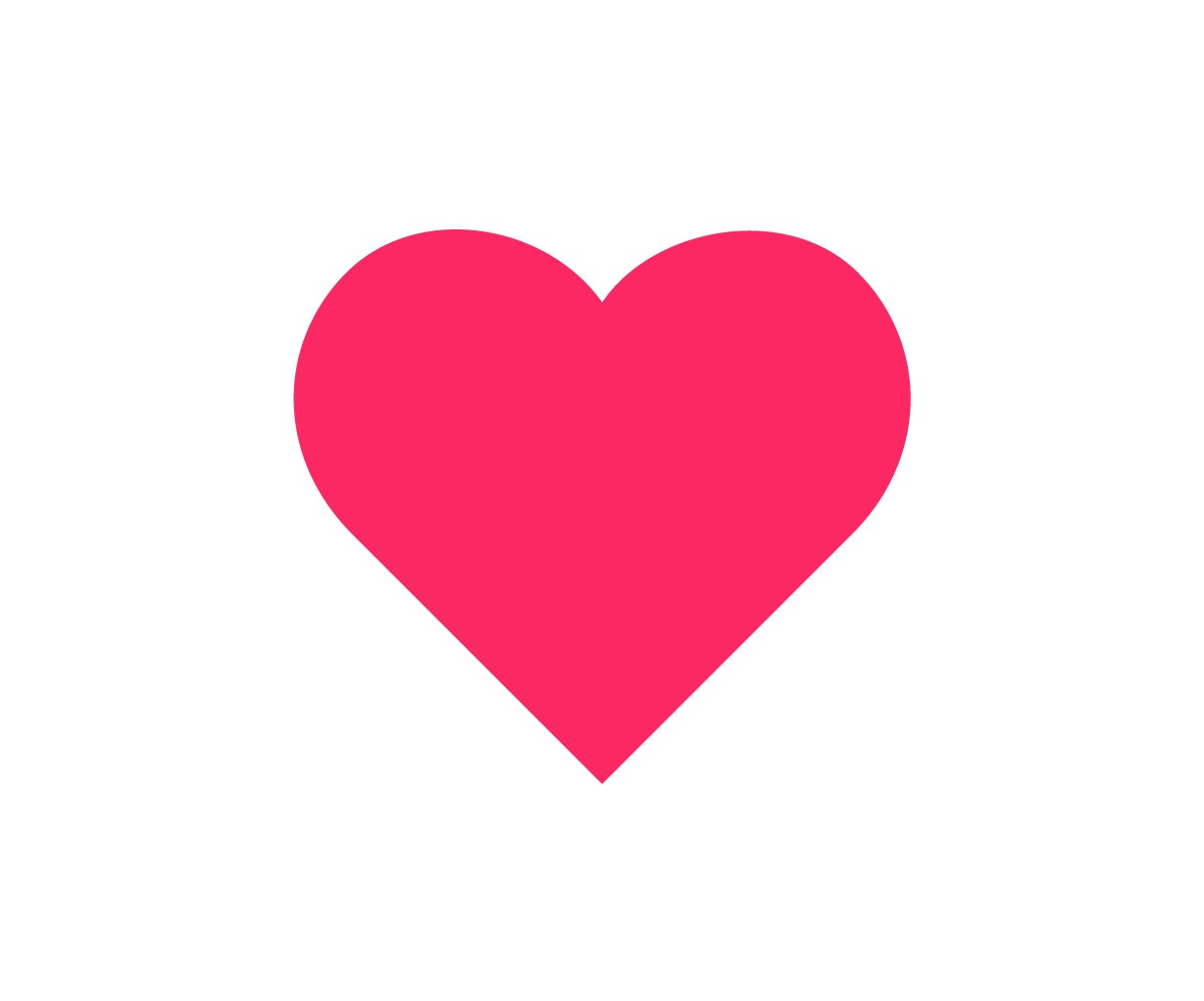 BUDGET
2019
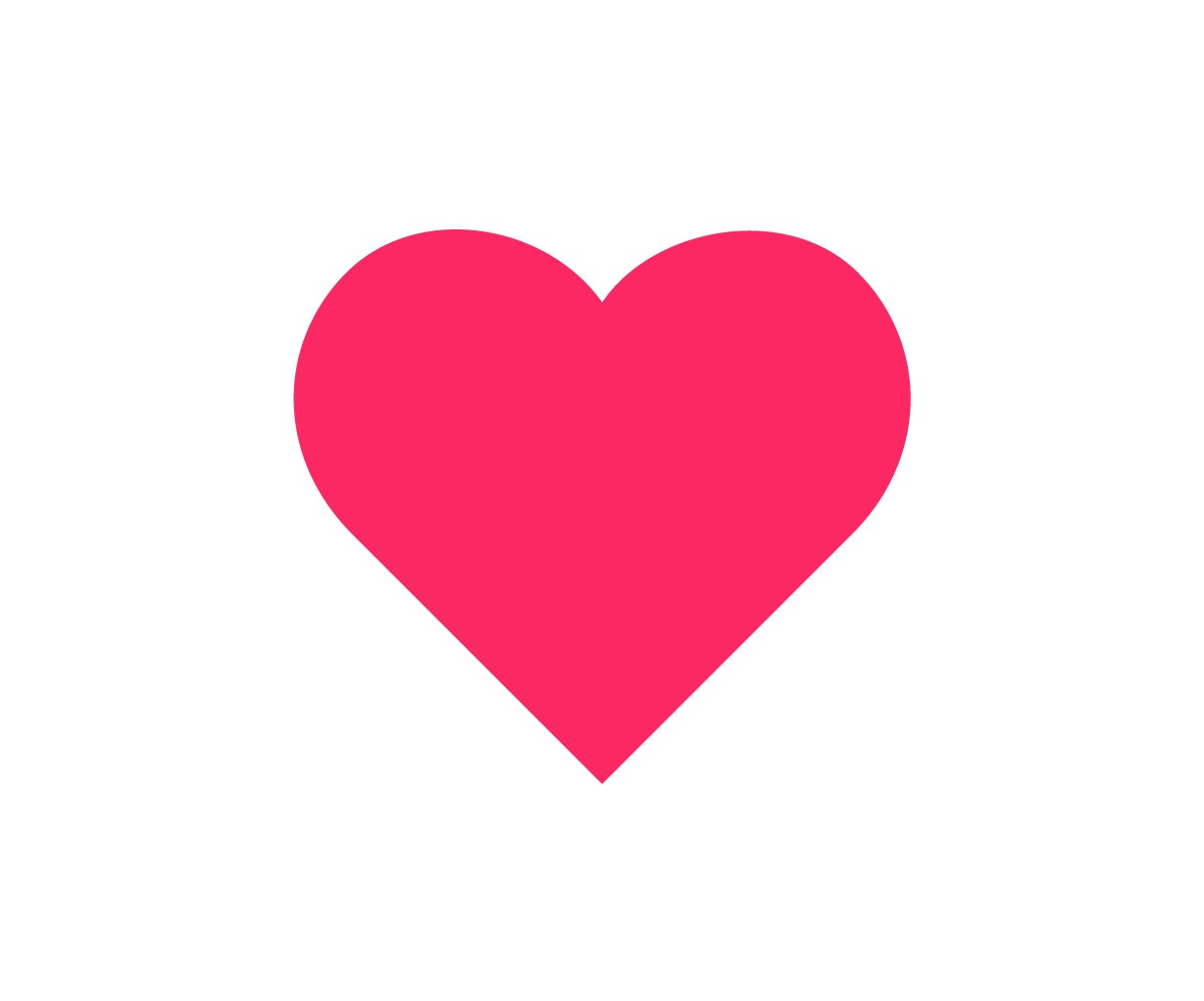 SERVICES PARTAGÉS
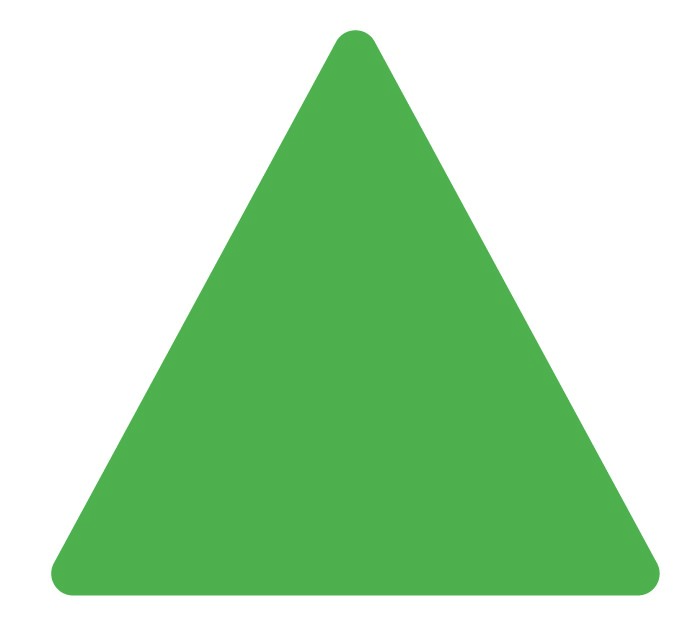 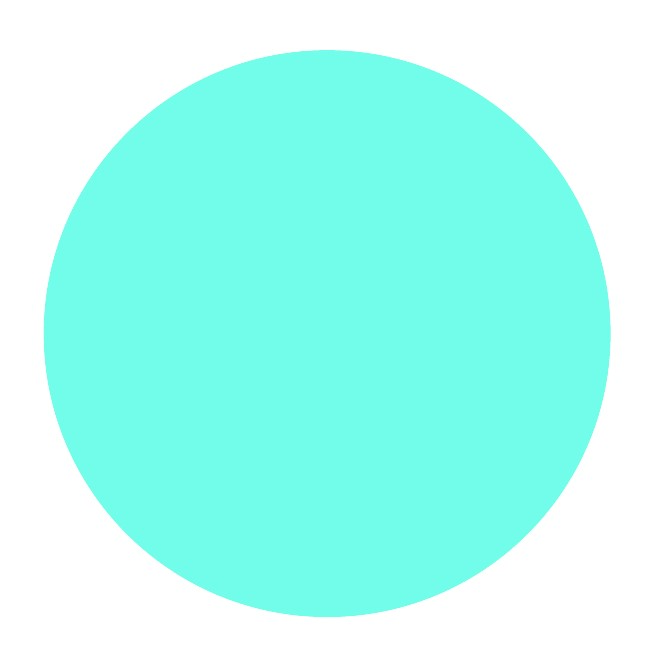 BUDGET
2019
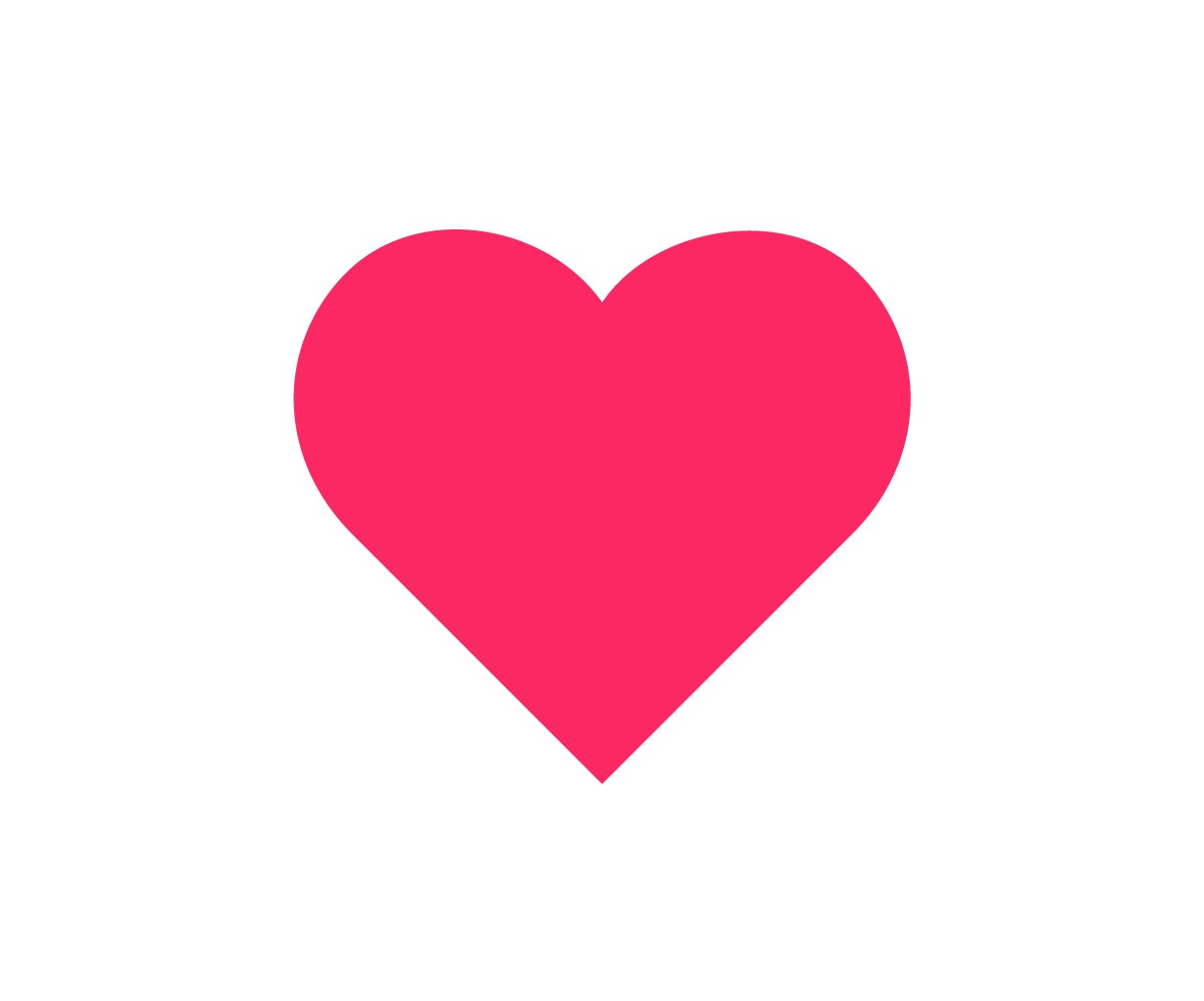 SERVICES
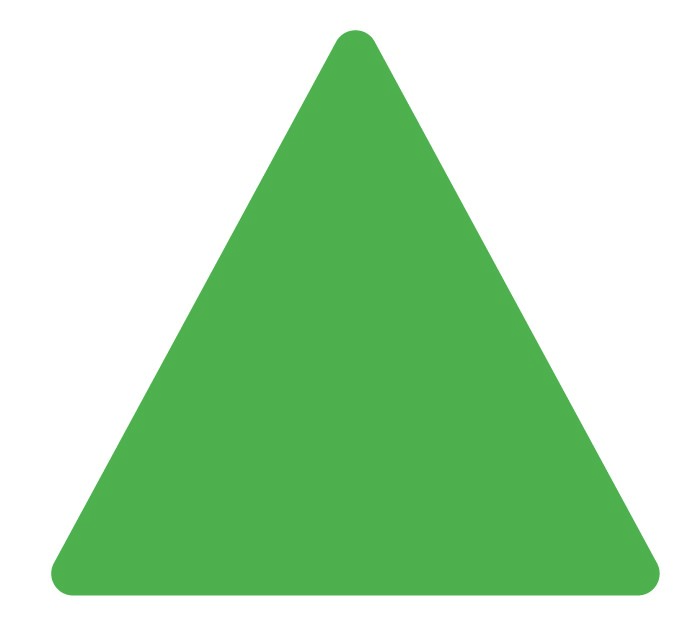 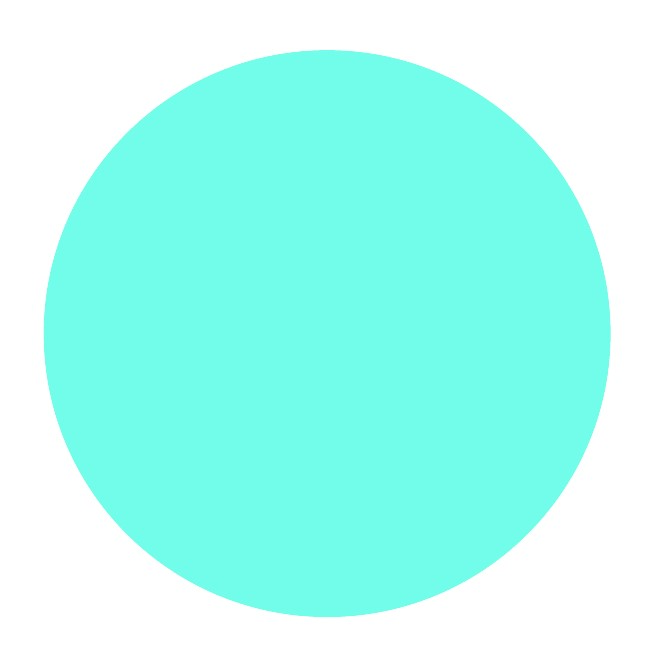 BUDGET
2019
VARIATION DU COMPTE DE TAXE MOYEN
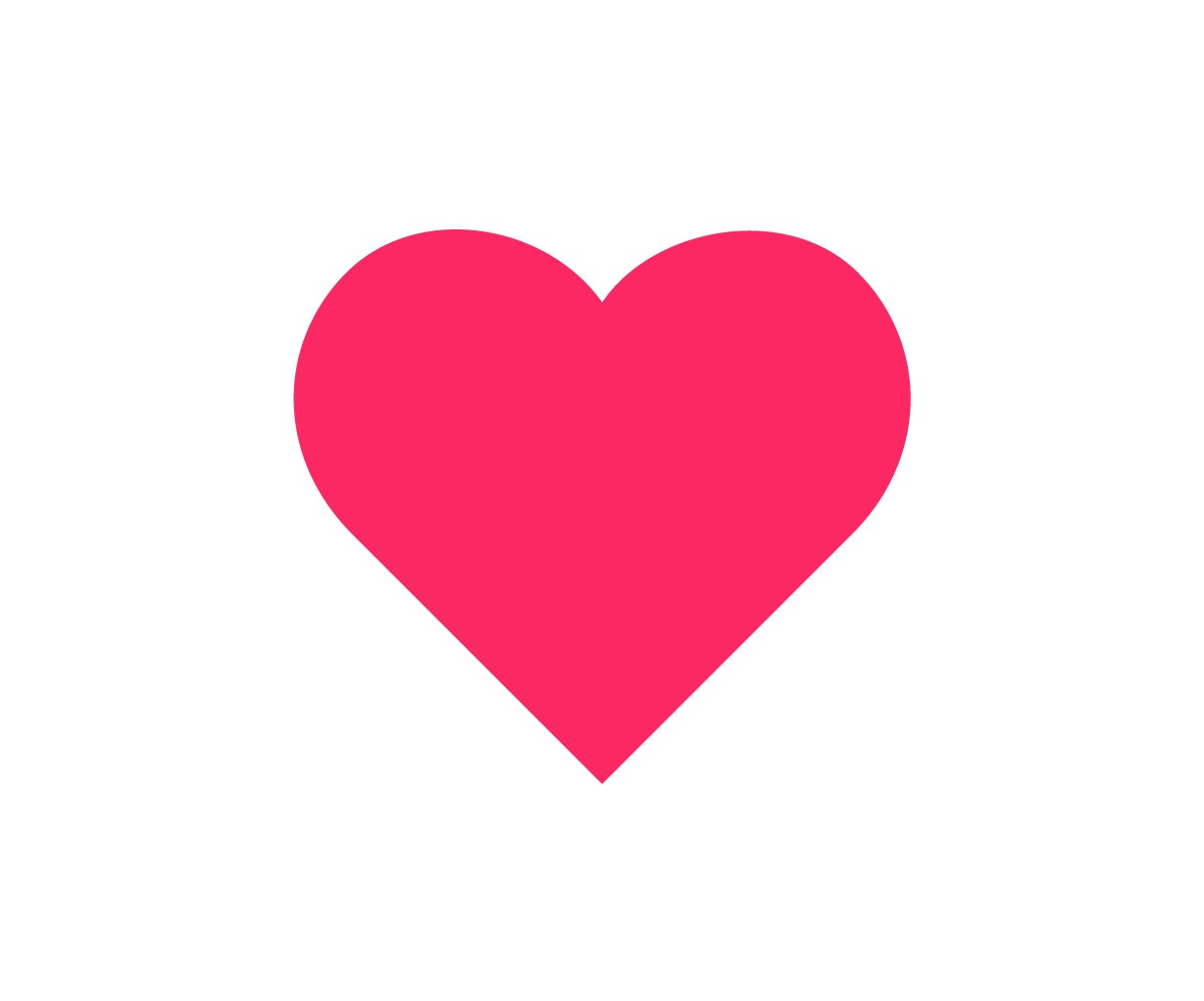 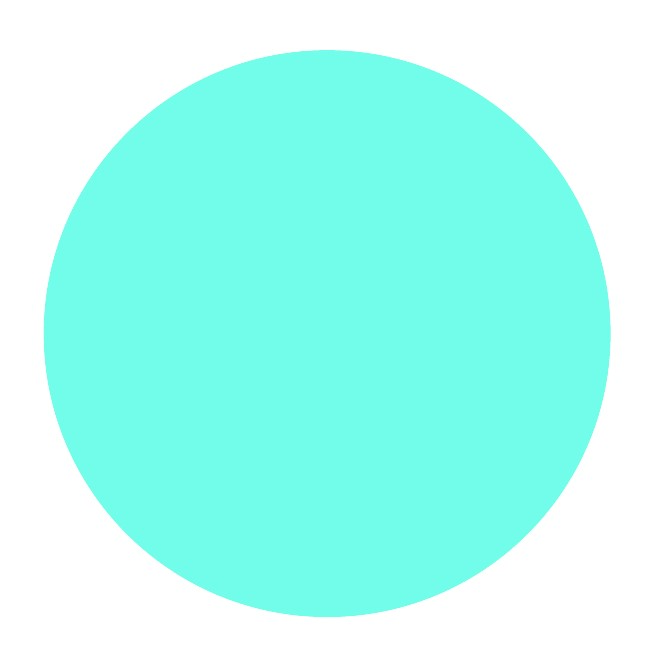 BUDGET
2019
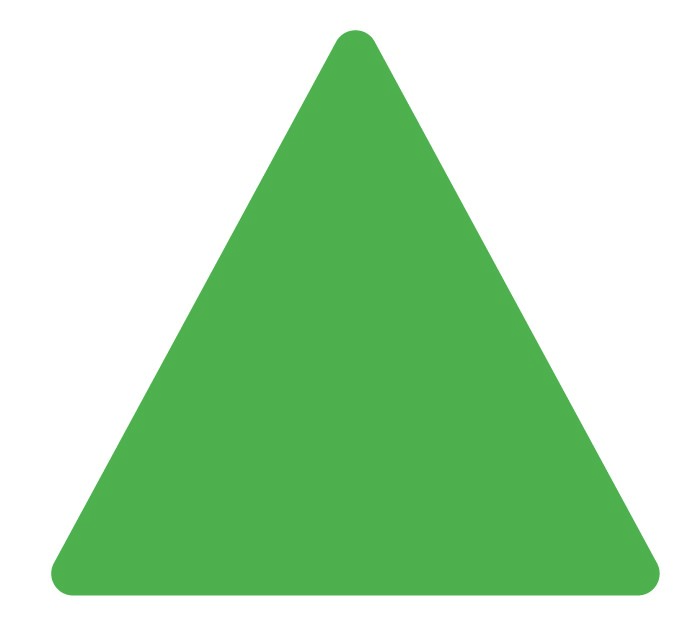 *** L’IPC de novembre 2017 à novembre 2018: 1,7%
*** Incluant la taxe d’agglomération
PROGRAMME TRIENNAL D’IMMOBILISATIONS (PTI)
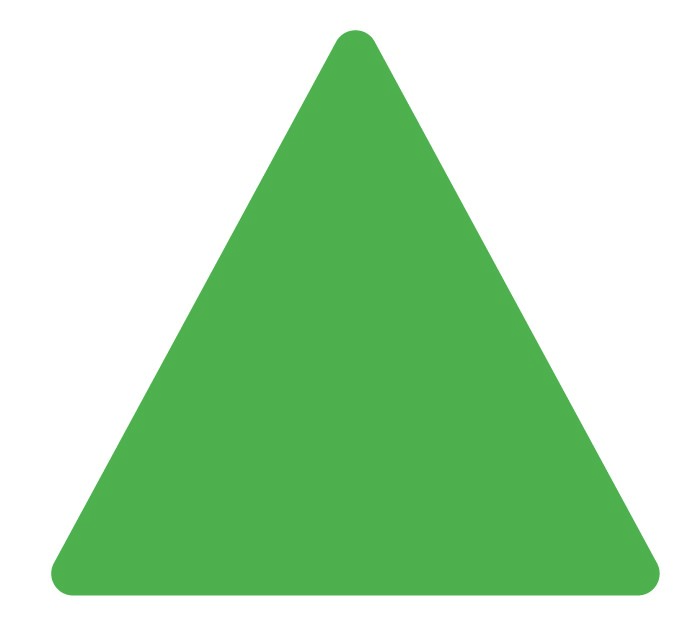 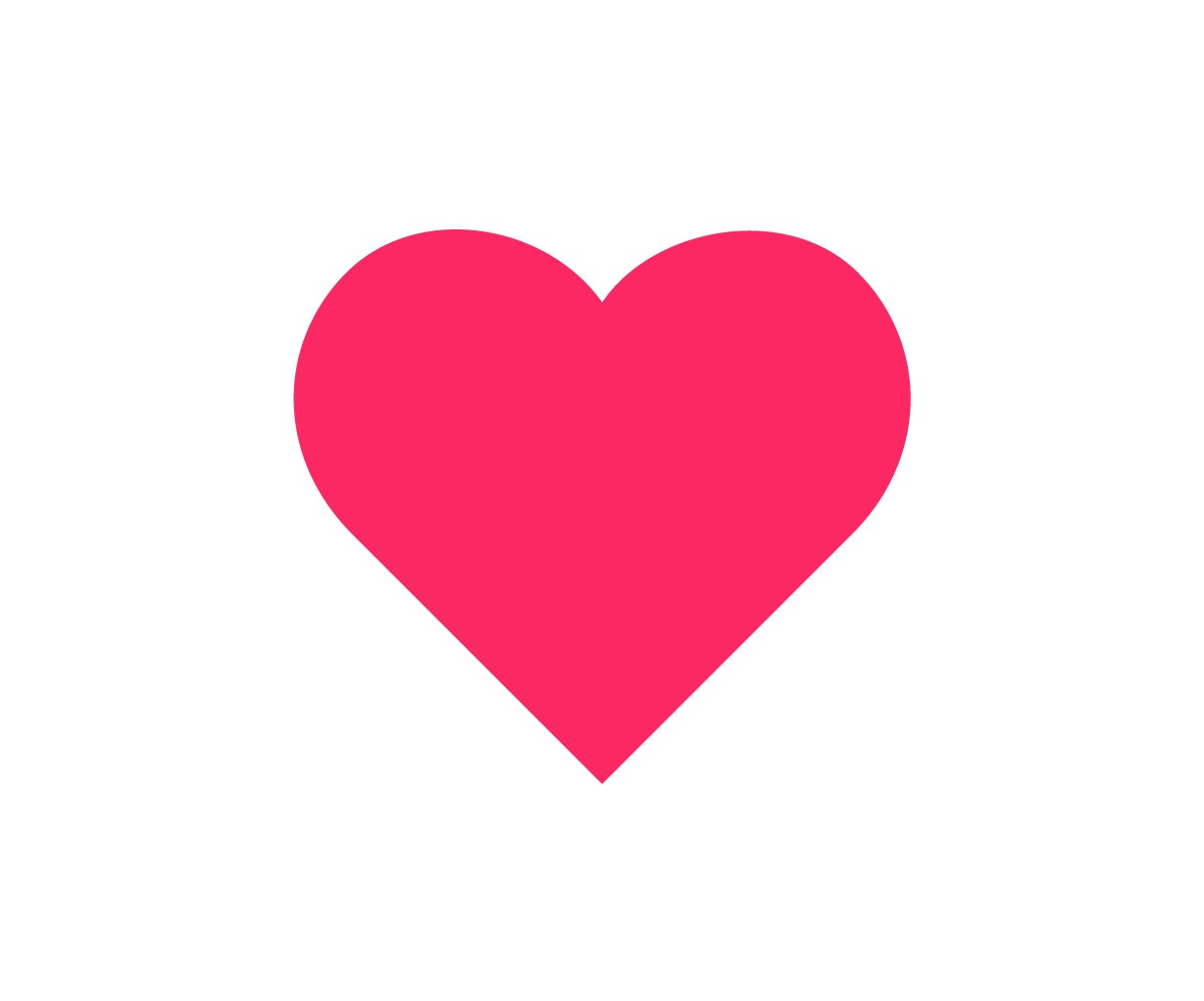 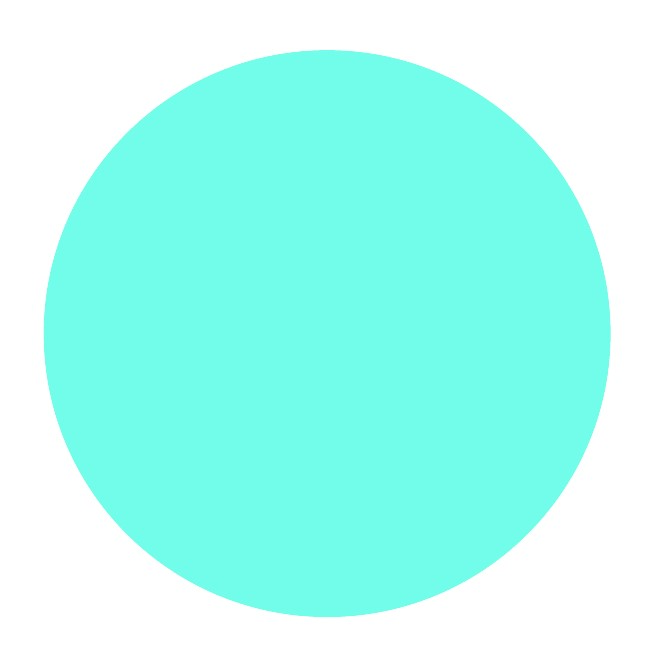 TOTAL DES TROIS ANNÉES: 9 117 300 $
BUDGET
2019
remerciements
Merci aux membres du conseil municipal, aux directrices et directeurs ainsi qu’aux employés qui ont contribué à l’élaboration du budget 2019.
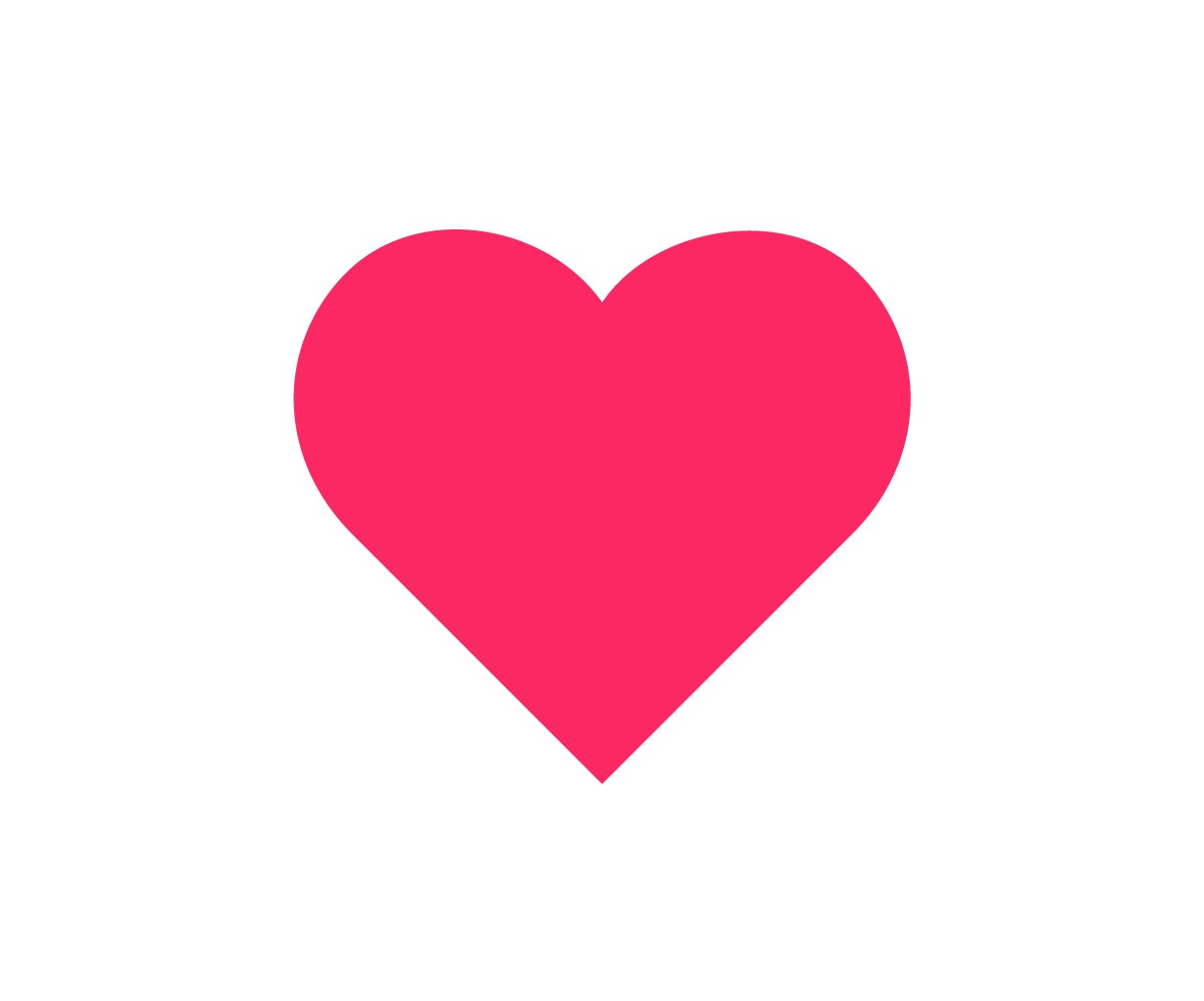 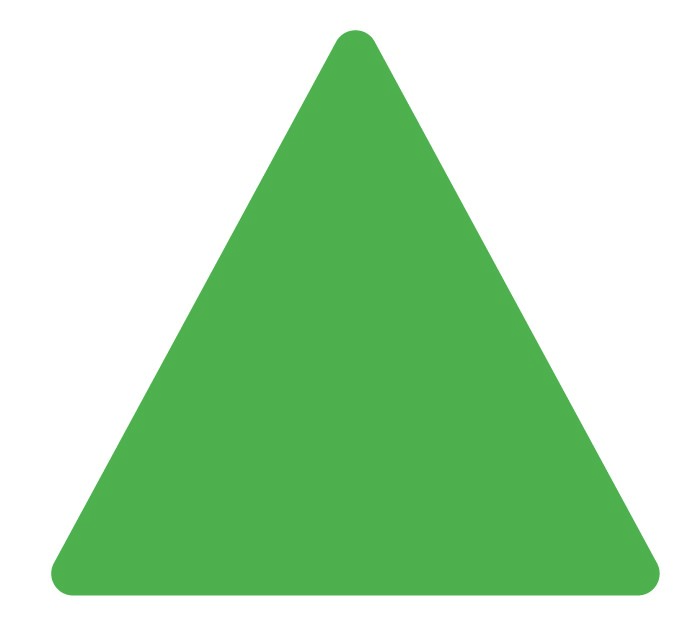 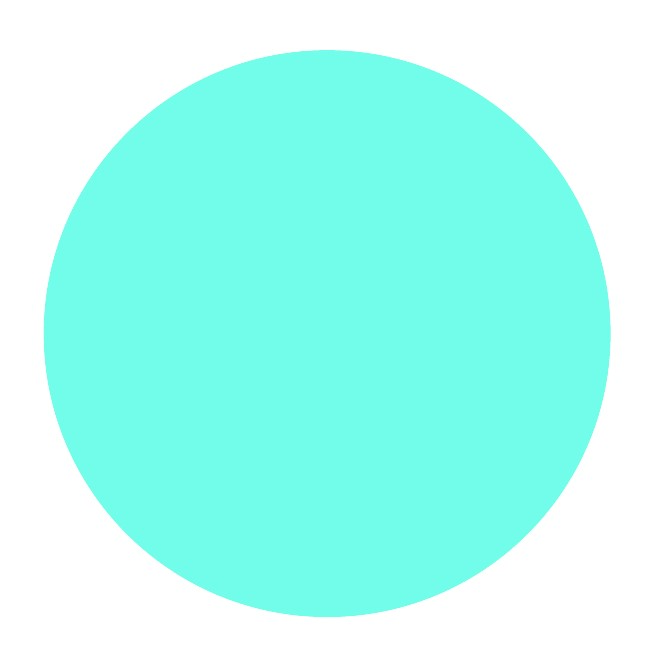 BUDGET
2019
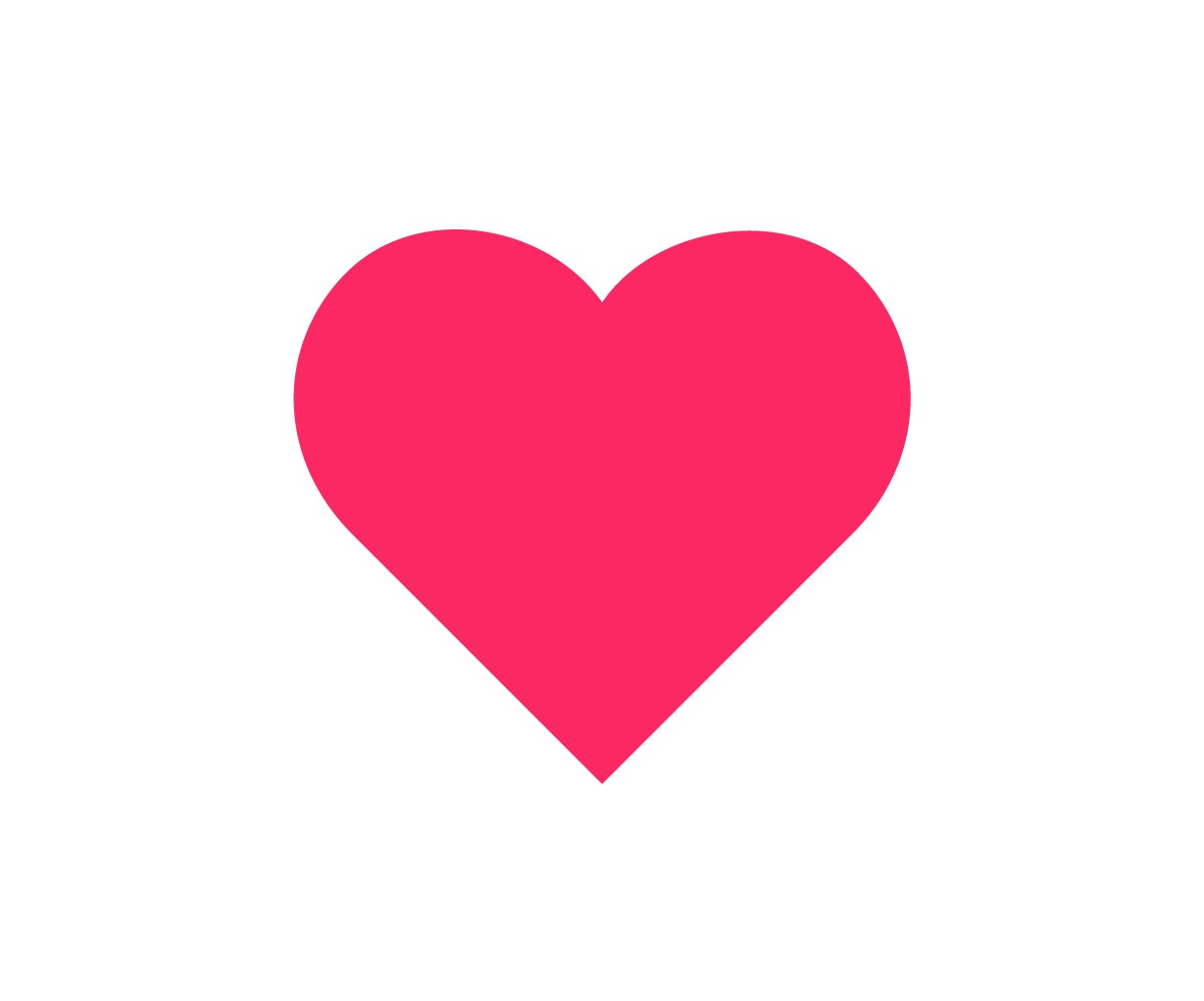 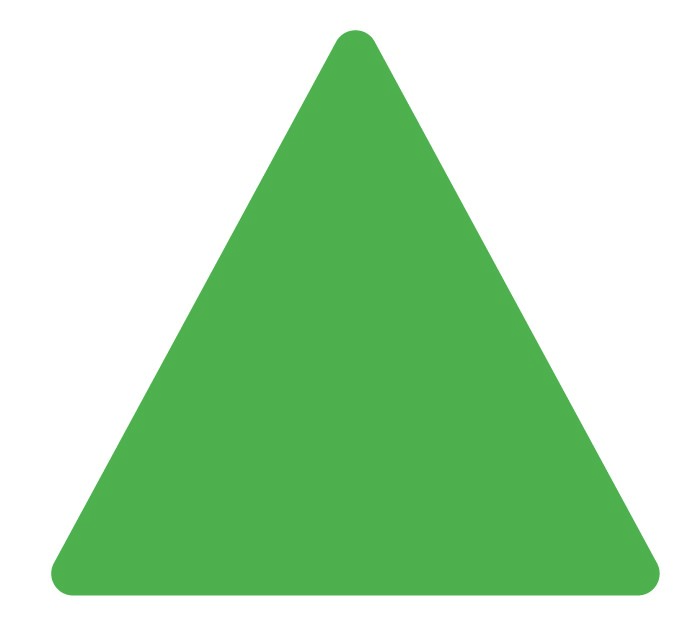 Période de questions
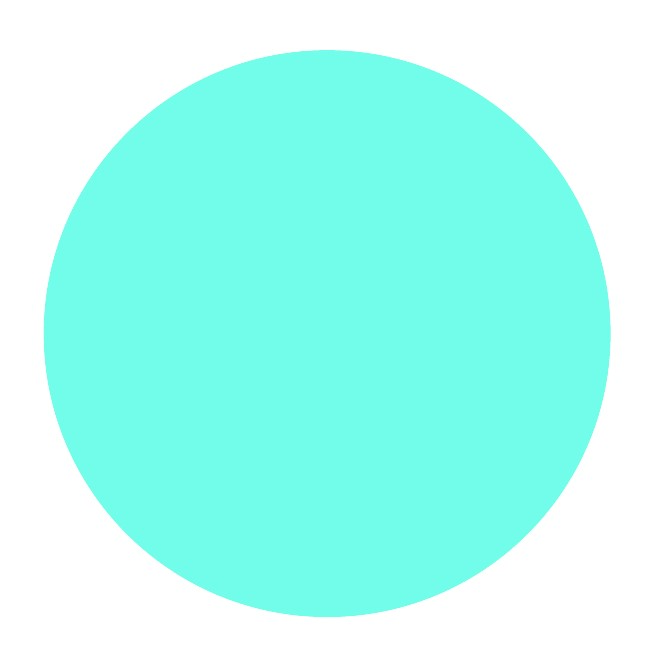 BUDGET
2019